大阪府における
SDGsの取り組みについて
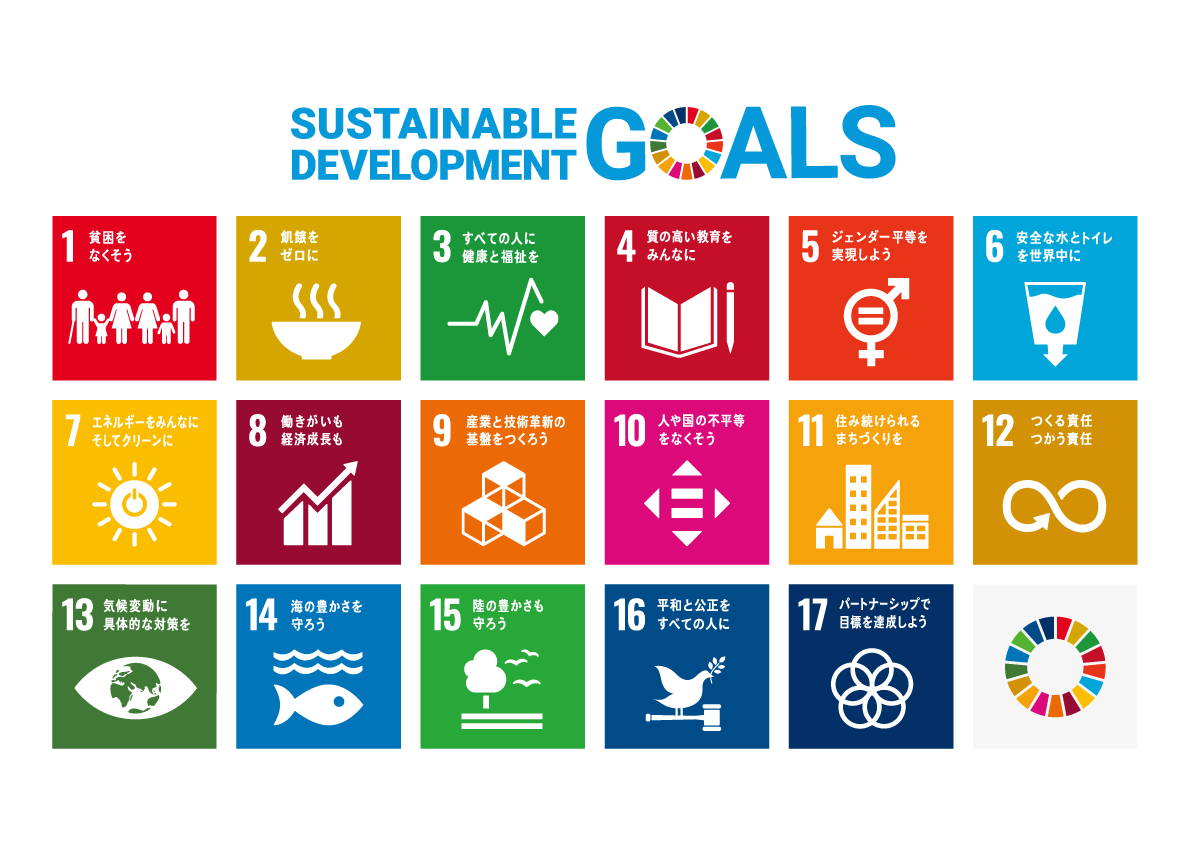 2022年11月25日
大阪府 政策企画部 企画室
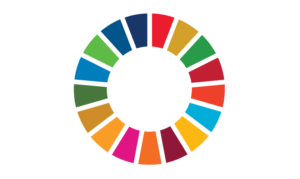 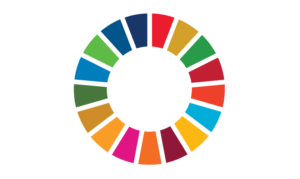 目　次
１．これまでの主な経過
２．OSAKA　SDGs　ビジョン
３．大阪府の取り組み
４．SDGs と2025年大阪・関西万博
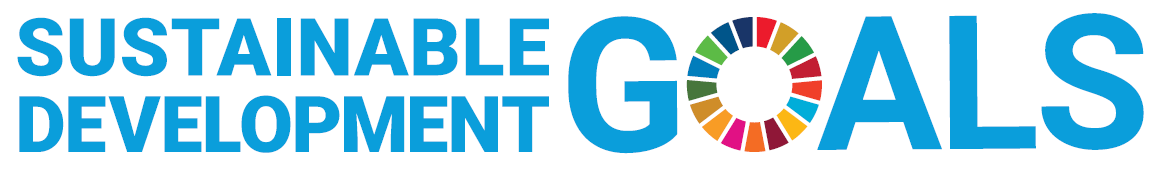 1
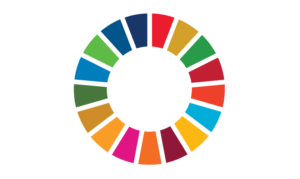 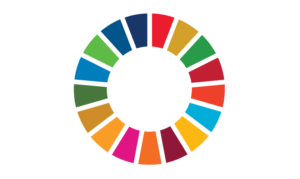 目　次
１．これまでの主な経過
２．OSAKA　SDGs　ビジョン
３．大阪府の取り組み
４．SDGs と2025年大阪・関西万博
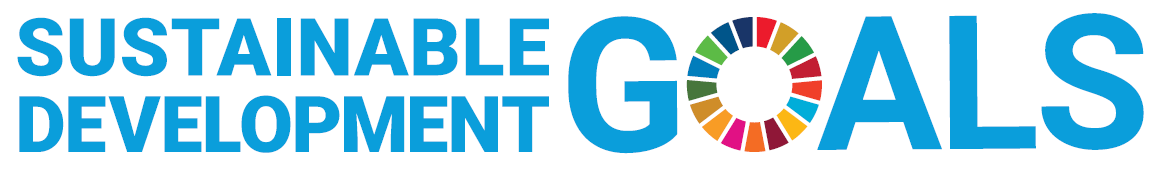 2
１．これまでの主な経過
3
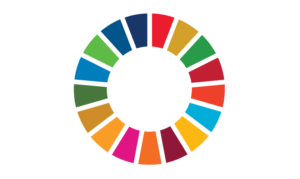 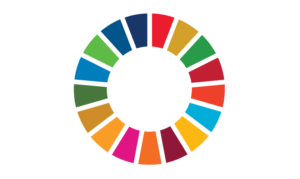 目　次
１．これまでの主な経過
２．OSAKA　SDGs　ビジョン
３．大阪府の取り組み
４．SDGs と2025年大阪・関西万博
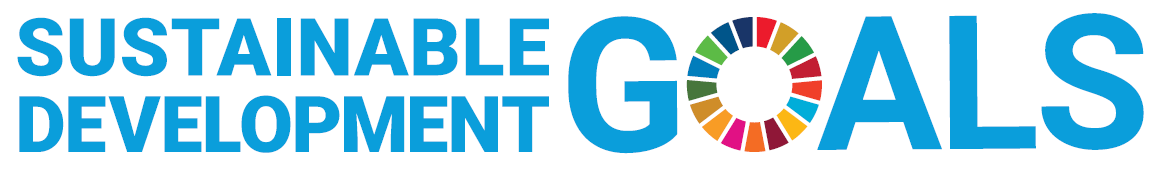 4
２．OSAKA　SDGs　ビジョン①
OSAKA　SDGs　ビジョン策定の意義
「Osaka SDGs ビジョン」は、2025年大阪・関西万博の開催都市として、世界の先頭に立ってSDGsの達成に貢献する「SDGs先進都市」を実現するため、大阪がめざすSDGs先進都市の姿を明確にし、府民や企業、市町村など、様々なステークホルダーと共有することで、オール大阪でSDGsの新たな取組みの創出を図っていくことを目的に策定（2020年3月策定）
大阪府の役割
①　府民や企業、市町村など、様々なステークホルダーにSDGsを広く知っていただく
　　　 ⇒　SDGsの更なる浸透を図り、これまでにSDGsになじみのなかった新たなステークホルダーの掘り起こしや具体的な行動
　　　　　 につなげる

②　様々なステークホルダーの取組みをSDGs実現に向けて相互につなぎ合わせていく
⇒　関西SDGsプラットフォームや国関連機関、経済界、金融機関などと連携し、それぞれのネットワークを活かしながら、
　　　　　 ステークホルダー間のマッチングと新たな取組みの創出を図る

③　府自らもステークホルダーの一員として、SDGsに貢献する
      ⇒　庁内各部局の主体的な取組みの更なる充実・強化を図り、SDGsとして取り組むからこそできる施策を幅広く展開していく

④　ハード・ソフト両面から「SDGsを具現化した都市づくり」を進める
⇒　大阪の持続的成長や、府民の豊かさ、安全・安心の実現に向け、SDGsの理念に沿った社会システムや価値観の変革を
　　　　　 進める
5
２．OSAKA　SDGs　ビジョン②
SDGs先進都市をめざして
SDGs先進都市  ＝　誰もがSDGsを意識し、一人ひとりが自律的に17のSDGs全ての  
  　                         達成をめざしていくこと

　→様々なステークホルダーが連携・協調し、「大阪」がSDGsを体現したまちを発信していく
2025年
2030年
社会
社会
社会
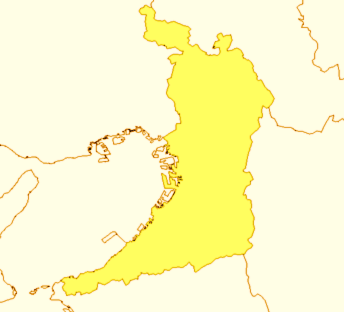 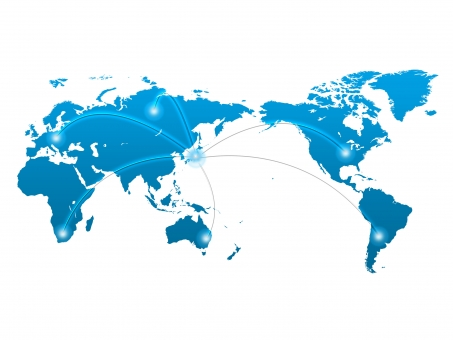 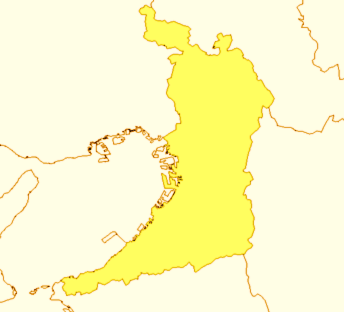 経済
環境
経済
環境
環境
経済
市町村の取組み
府民の取組み
企業の取組み
社会
社会
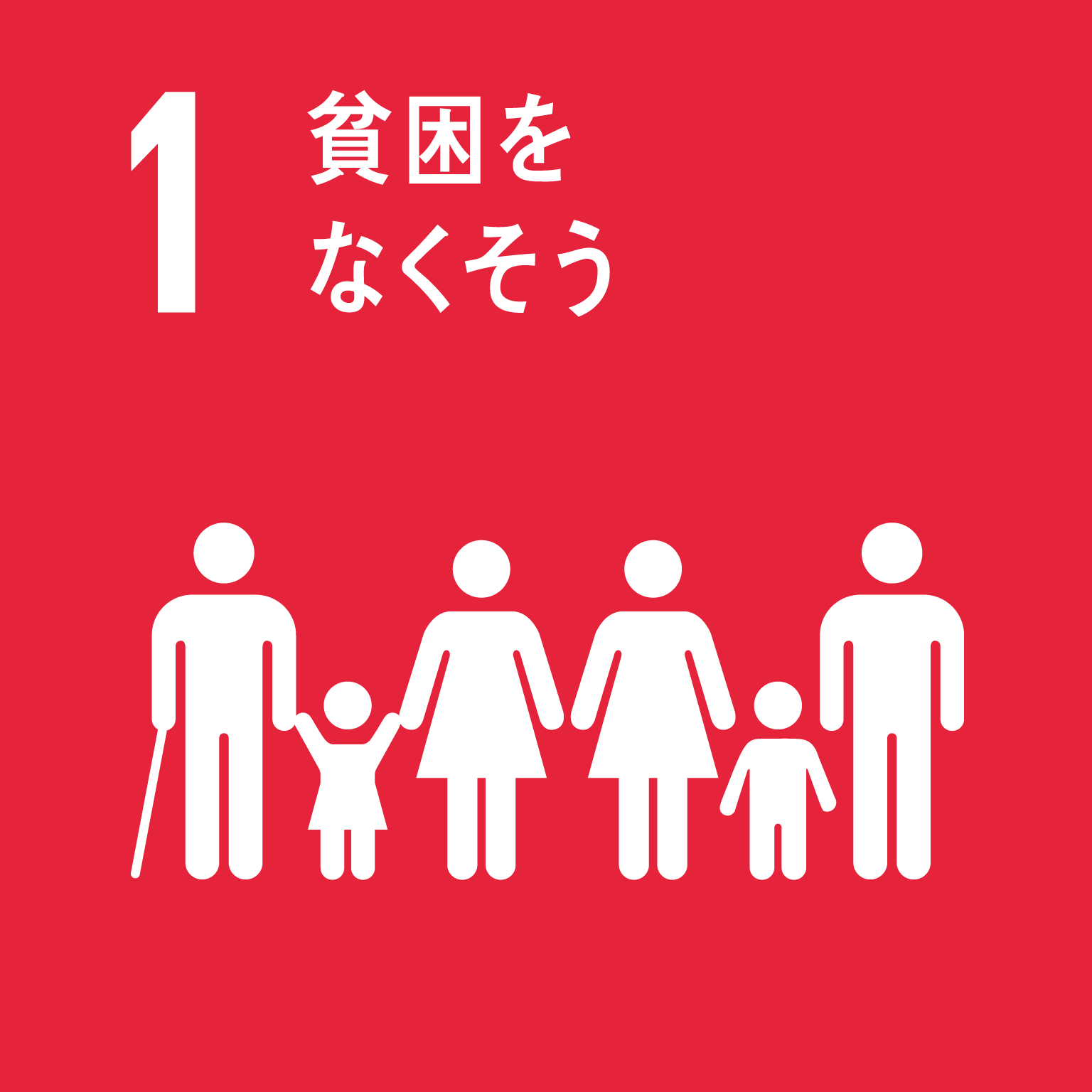 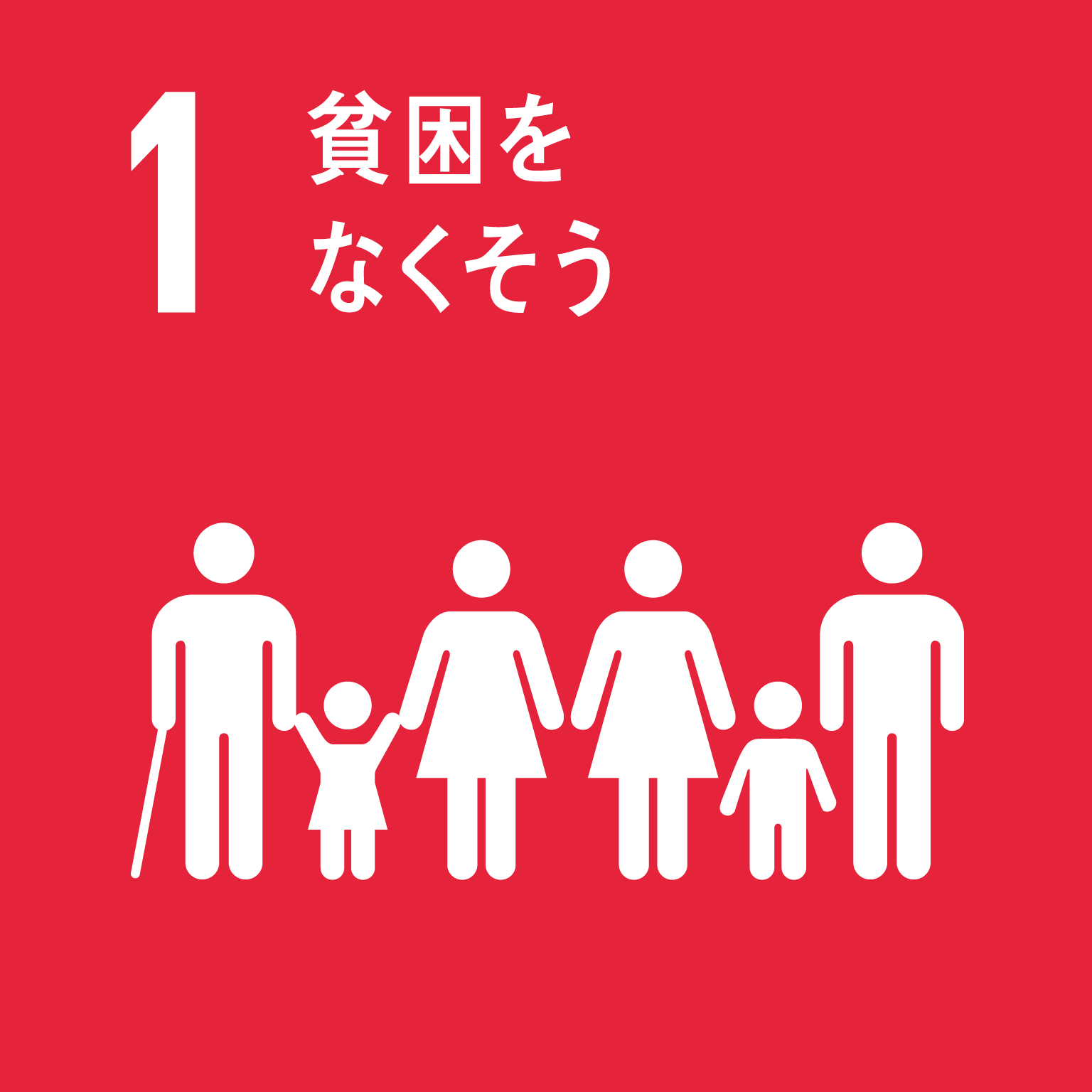 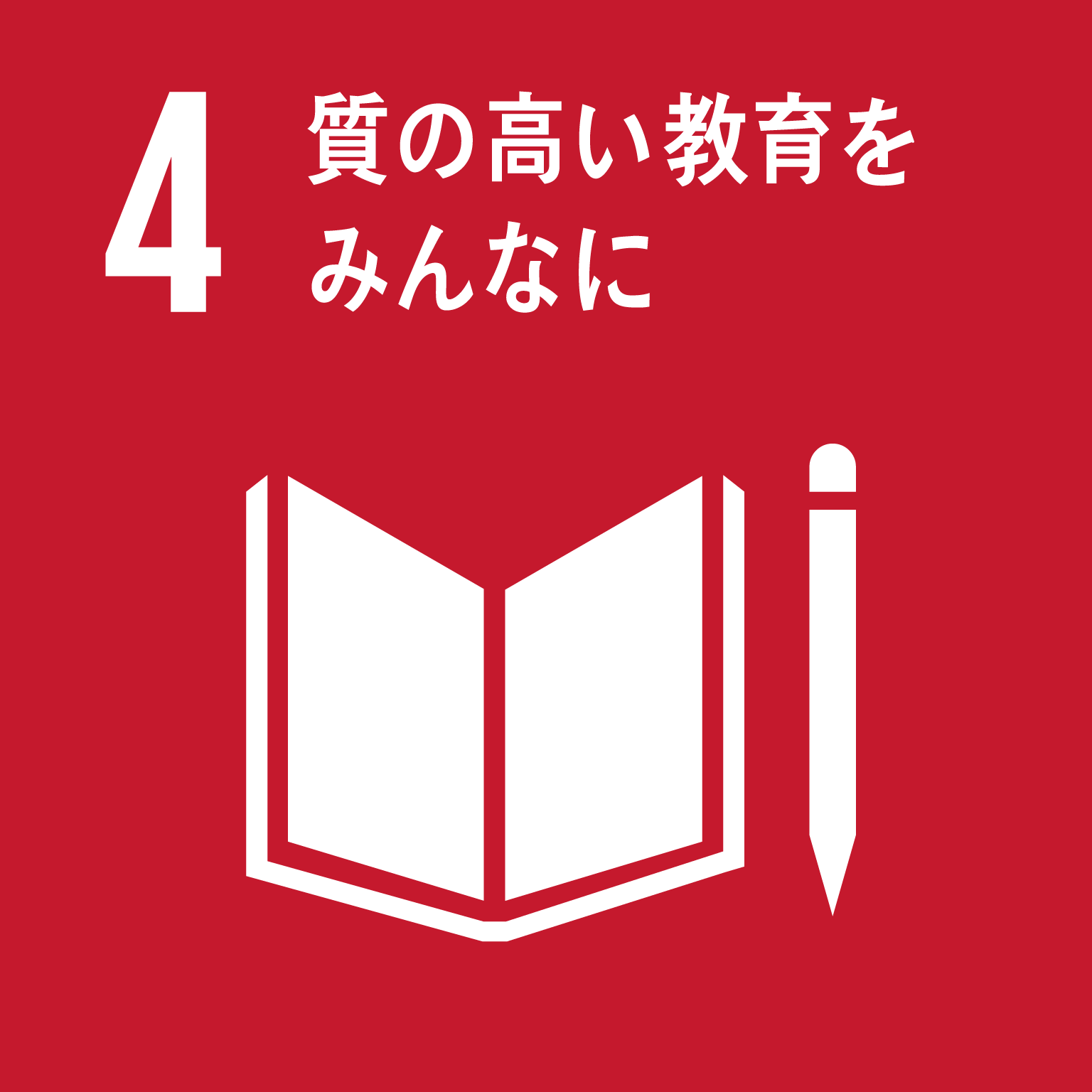 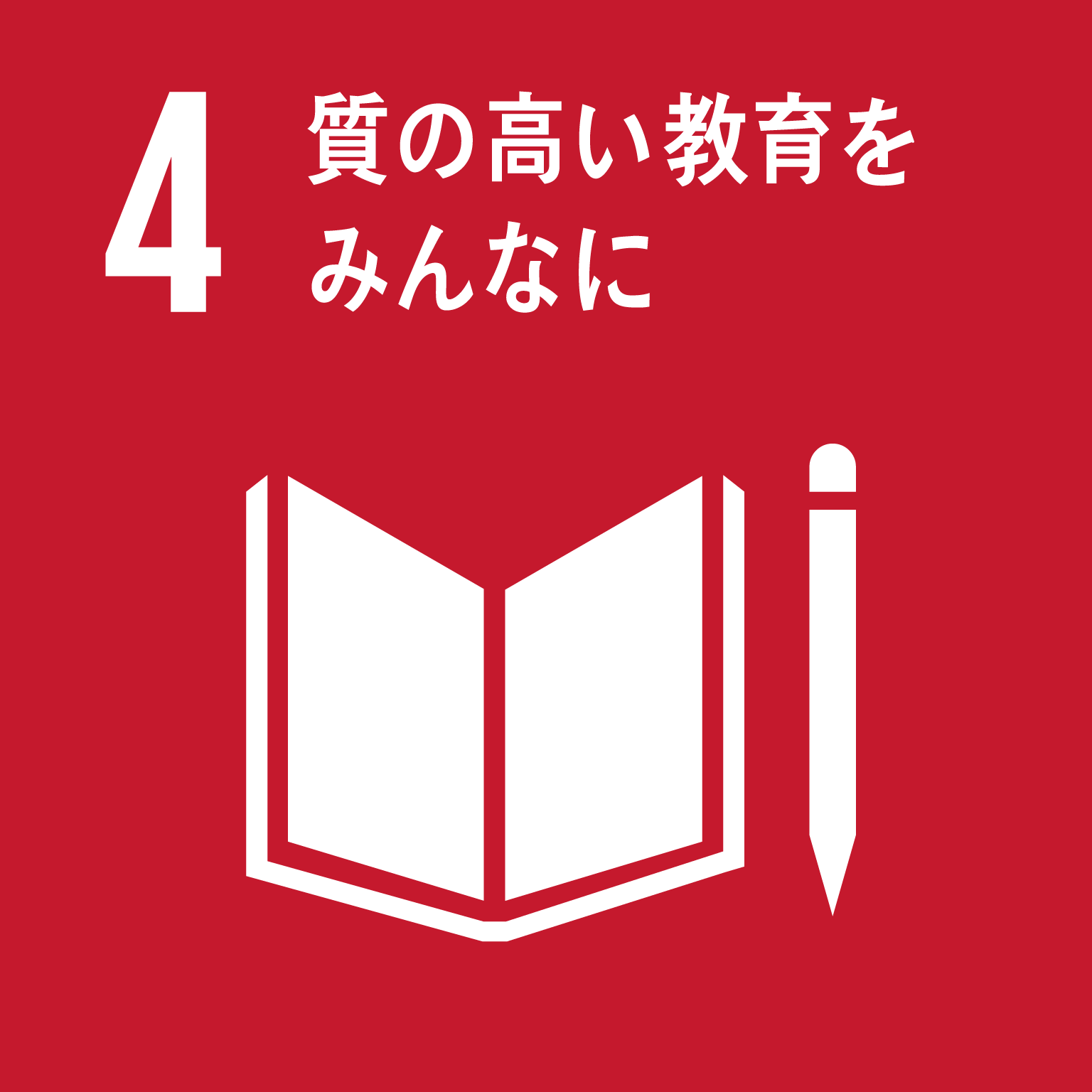 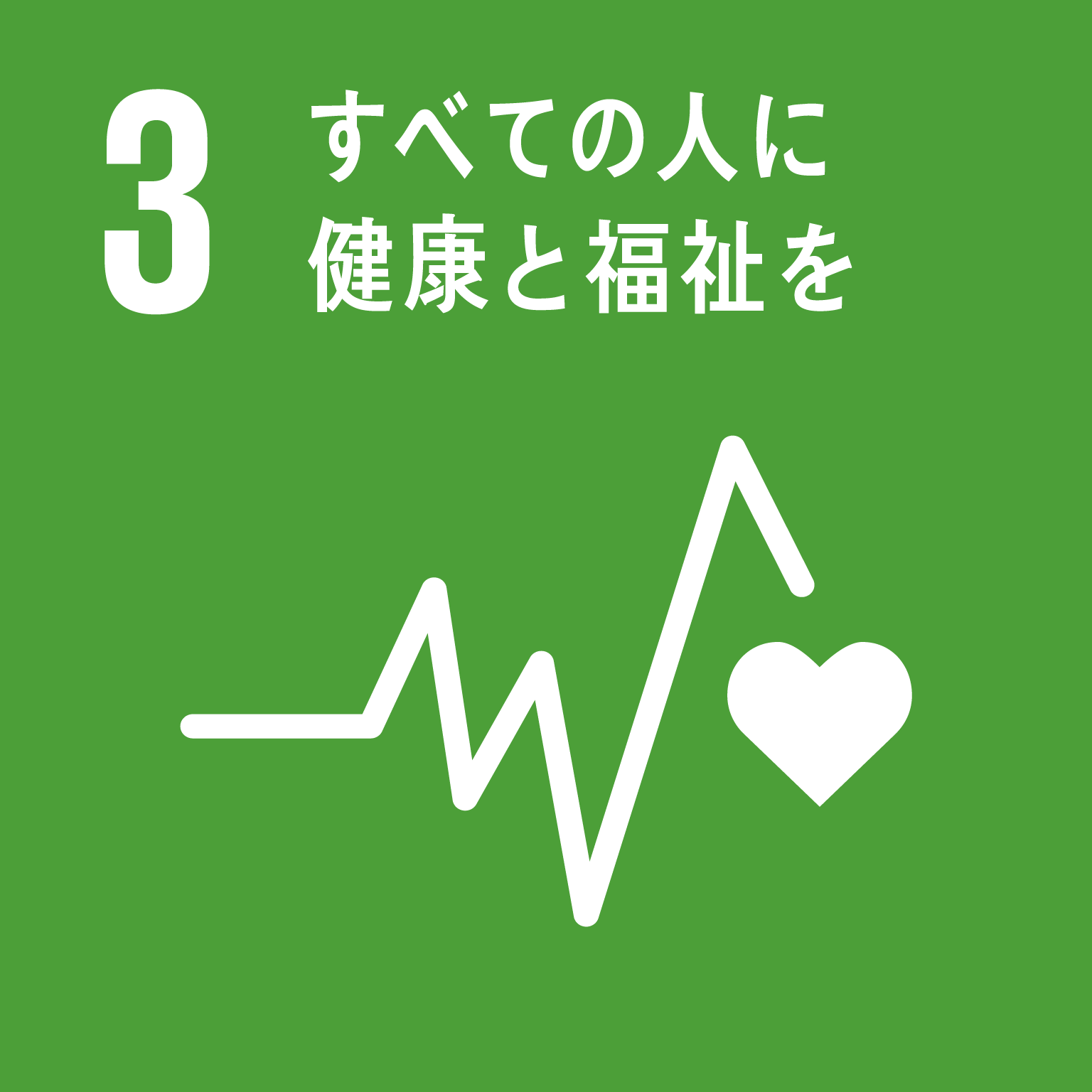 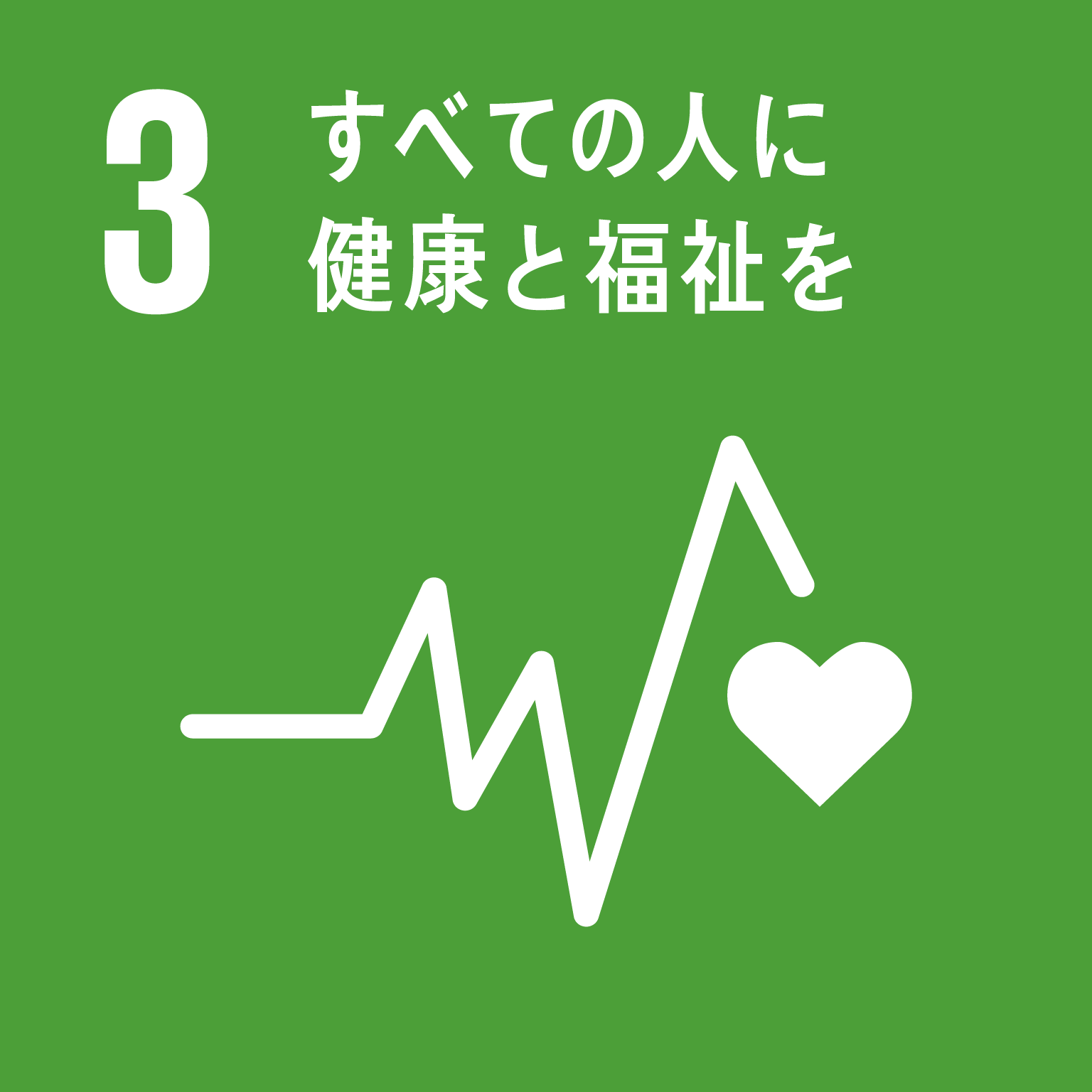 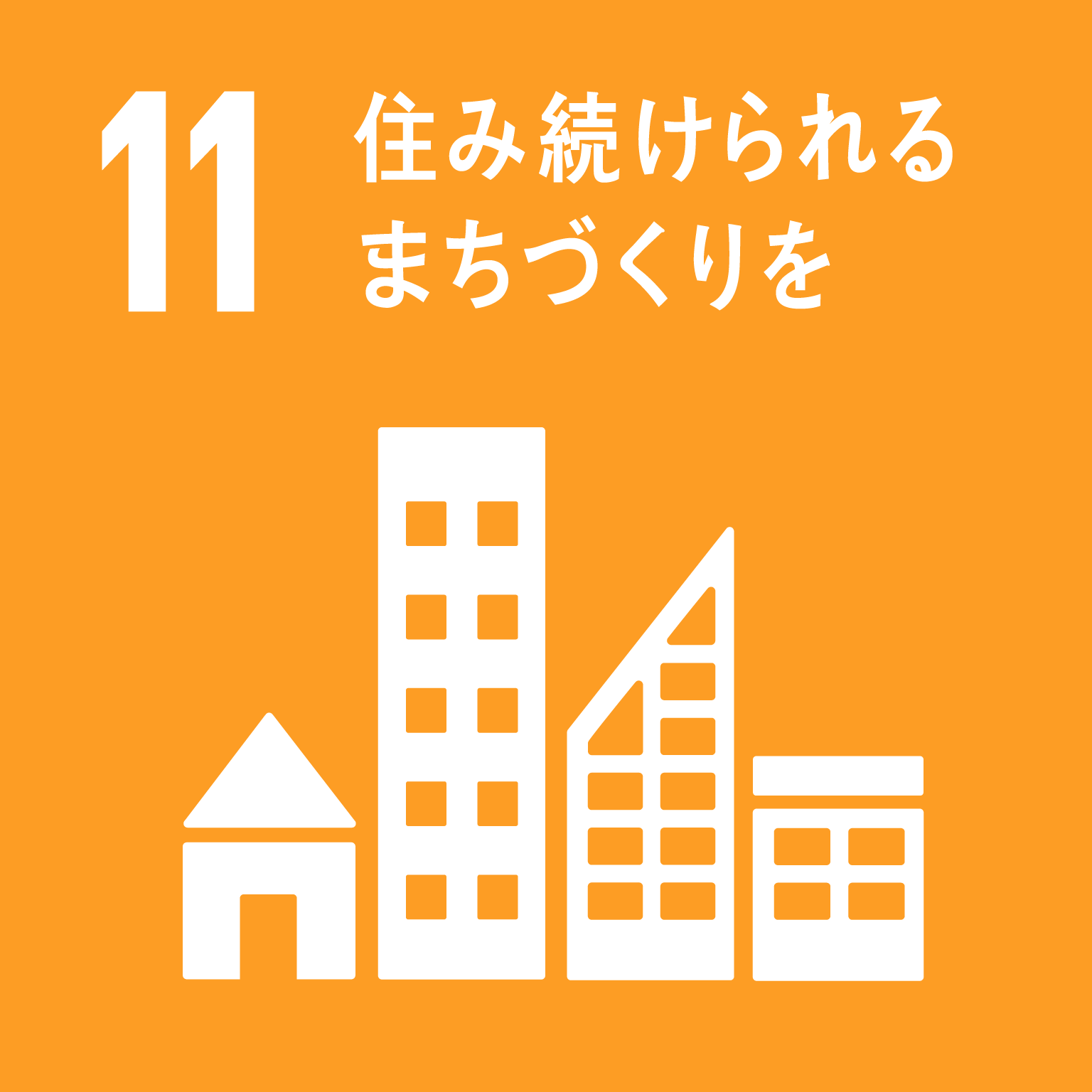 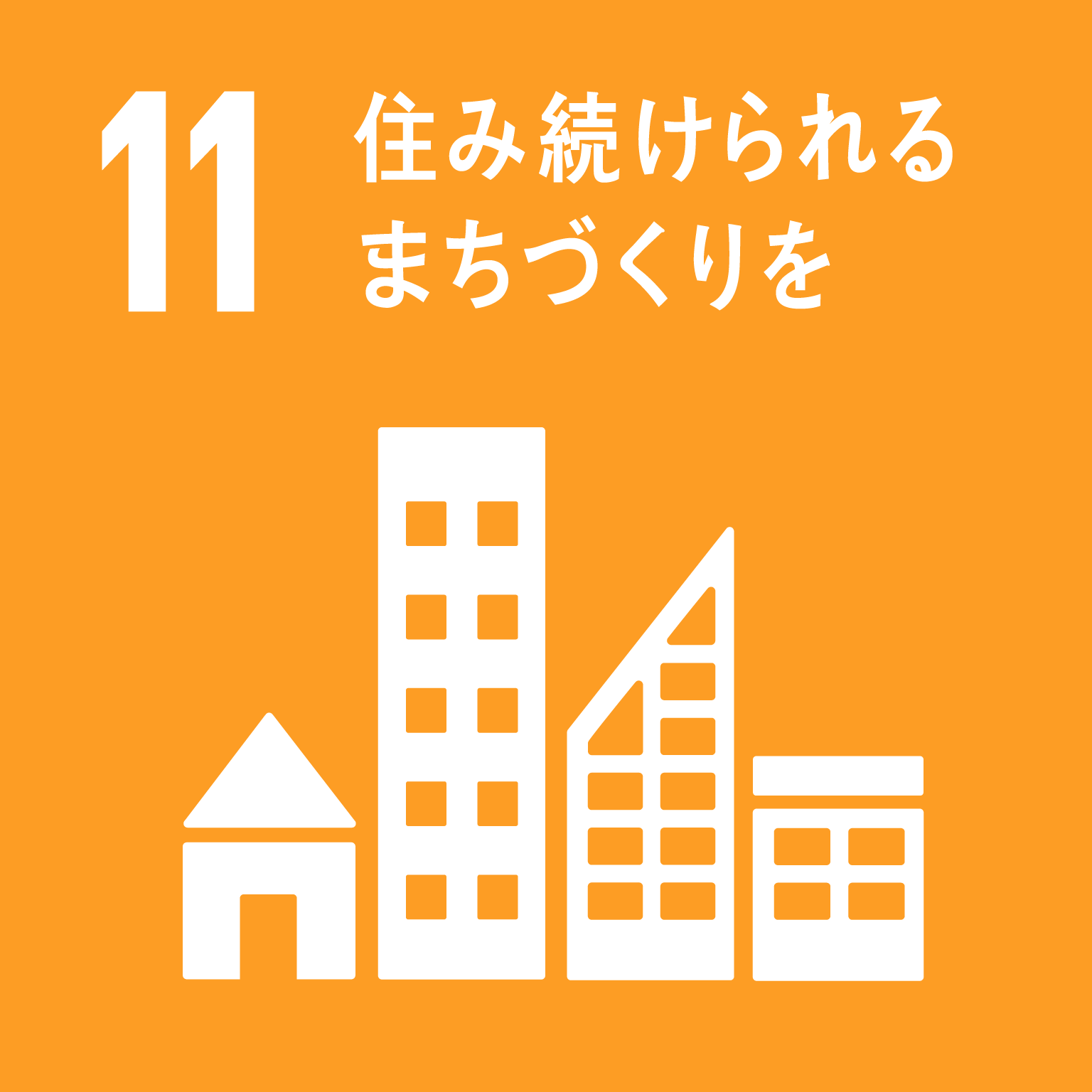 経済
経済
環境
環境
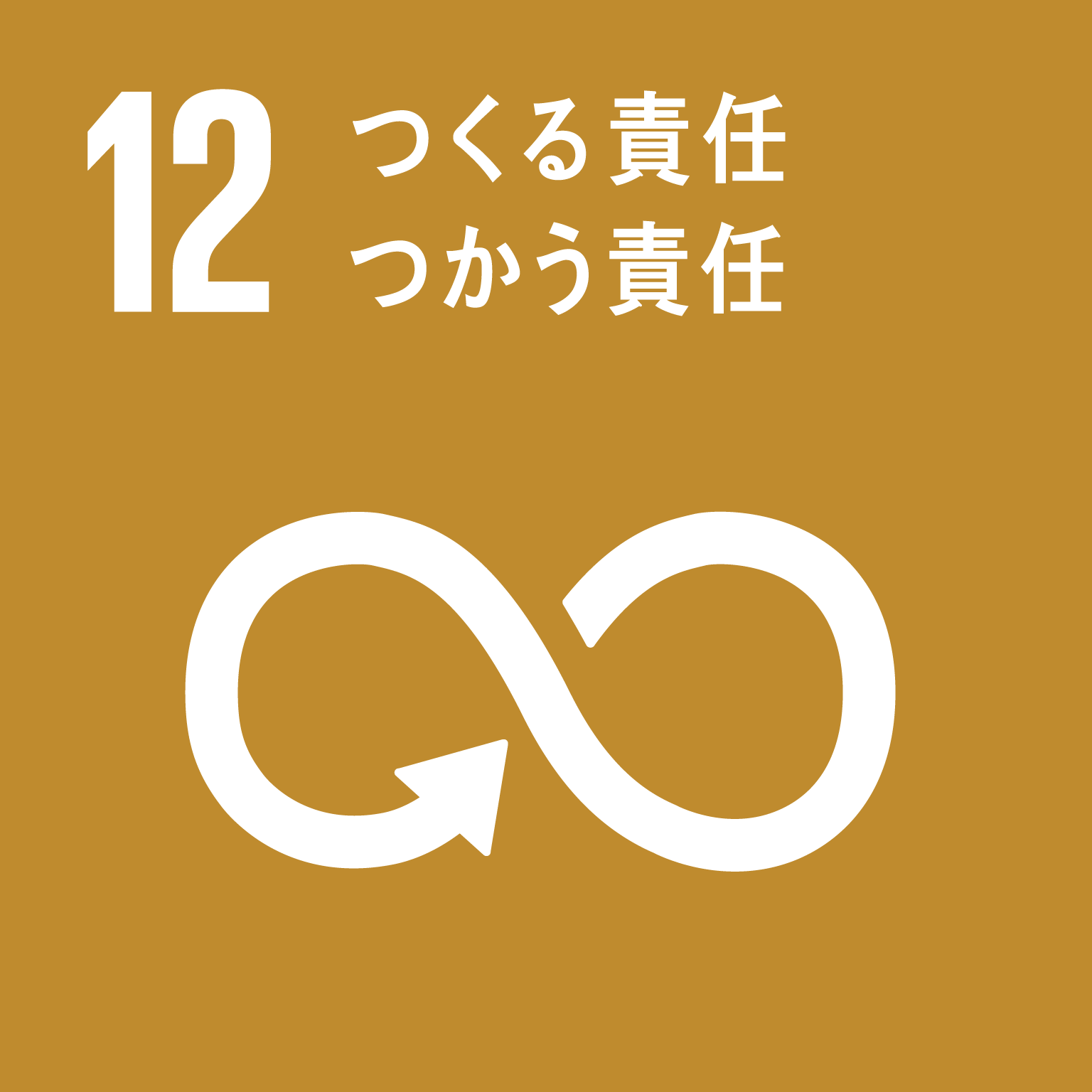 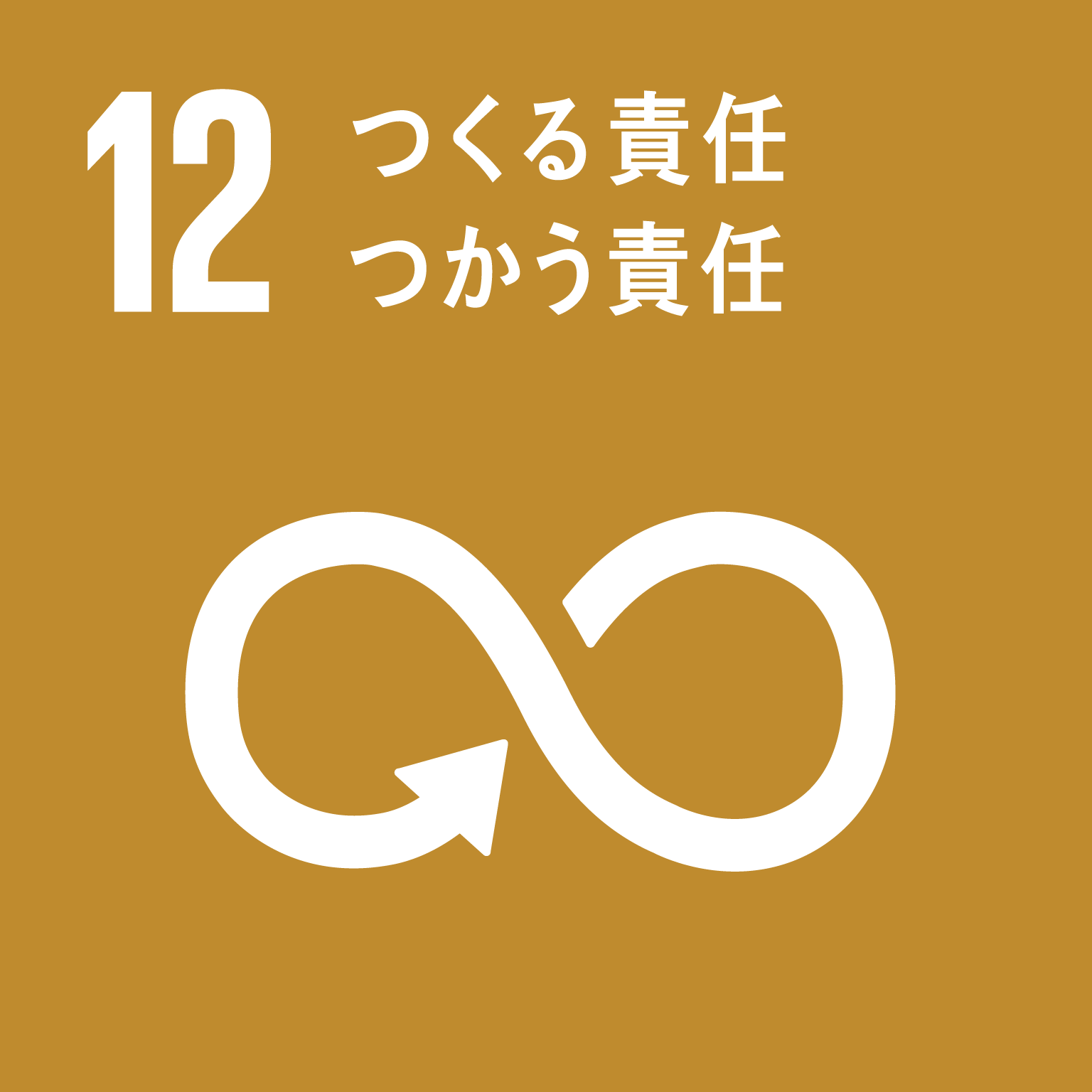 重点ゴールを中心とした府の取組み
重点ゴールを中心とした府の取組み
日本全体や世界とのつながりの中で、先頭に立って、世界とともにSDGsを達成する
万博において、大阪のあらゆるステークホルダーが、会場の内外でSDGsを体現し、行動する姿を世界に発信
6
２．OSAKA　SDGs　ビジョン③
◆2025年大阪・関西万博に向けて取り組む「重点ゴール」
国際社会全体の課題であるジェンダーや人権、気候変動への取組み
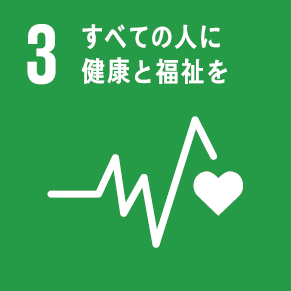 ゴール３
重点
ゴールⅠ
「健康と福祉」
（“いのち”や暮らし、次世代の課題としての取組み）
府民の
well-being
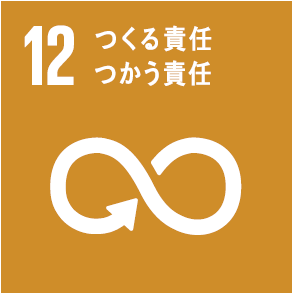 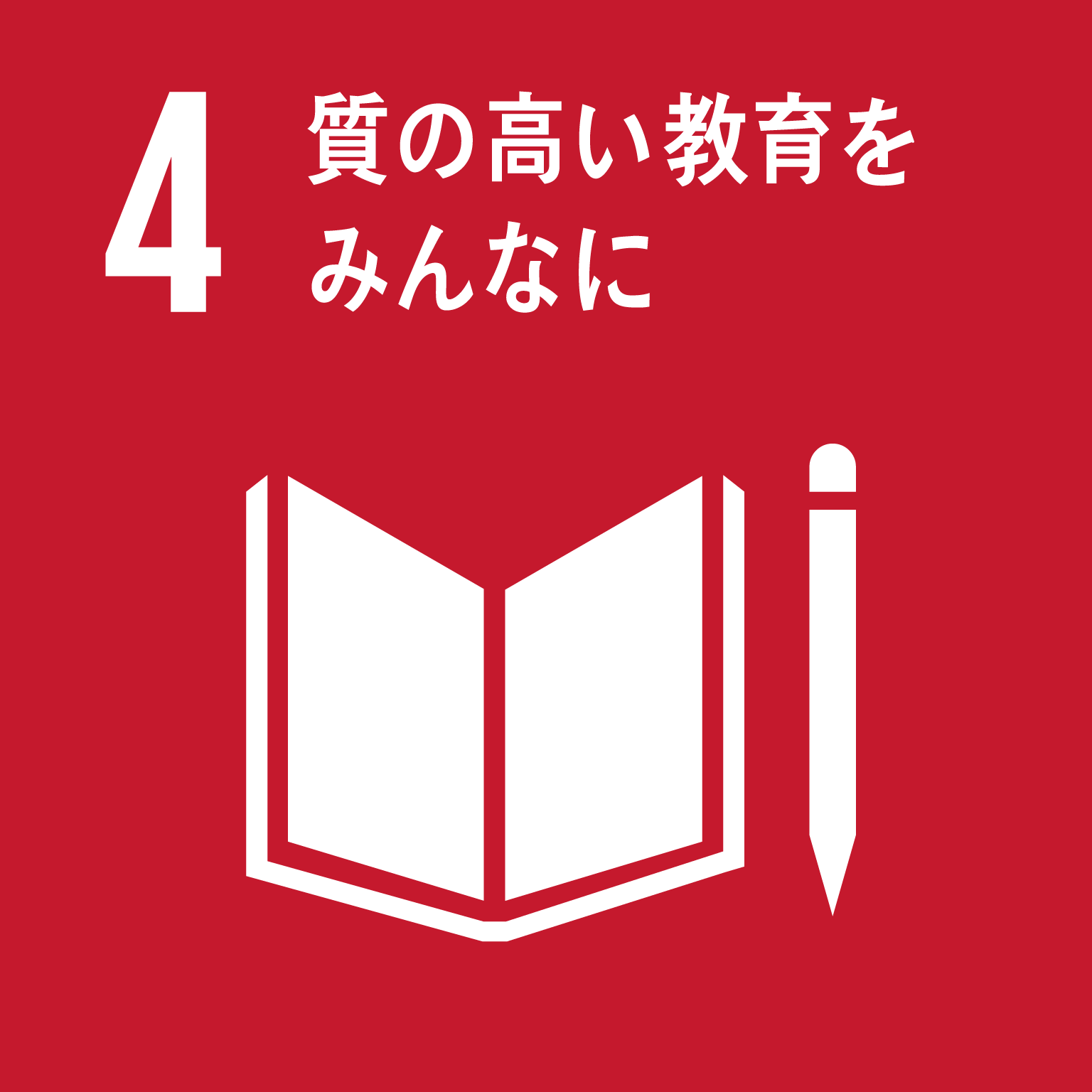 ゴール12
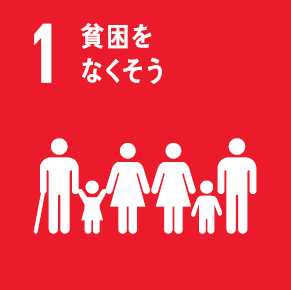 ゴール１
ゴール４
「持続可能な生産と消費」
「貧困」
「教育」
（「ゴール３」と関連する横断的な課題としての取組み）
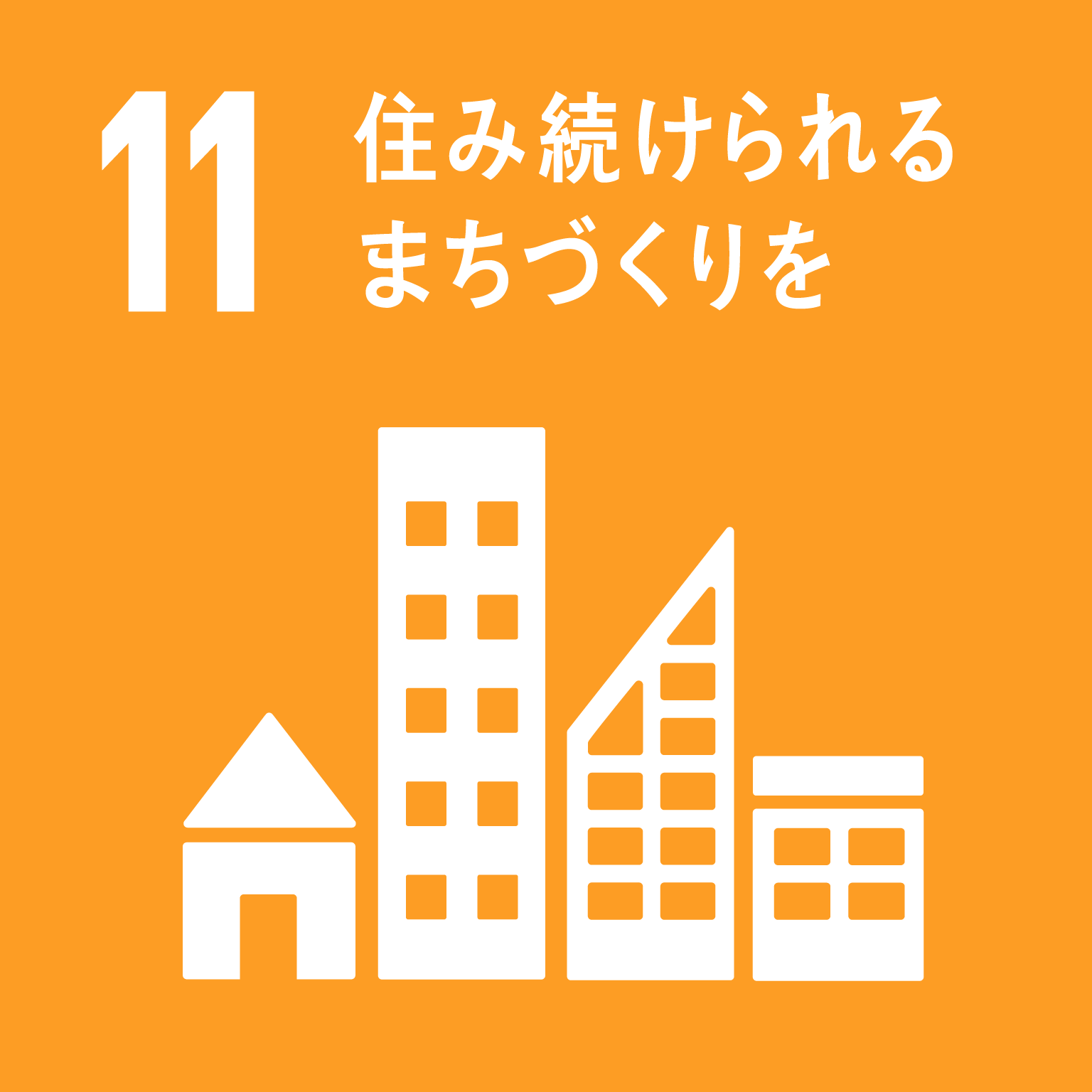 重点
ゴールⅡ
地域（大阪）の
well-being
ゴール11
「持続可能都市」
（他のゴールを集約しながら、様々な課題解決にバランスよく貢献）
7
産業や雇用、イノベーションといった都市としての強みを活かす
２．OSAKA　SDGs　ビジョン④
第３回「ジャパンSDGsアワード」SDGs推進副本部長の受賞
○ 「Osaka SDGs ビジョン」の策定にあたり、大阪府の現状把握に向け確立した「自己分析モデル」が
　　他の自治体にとっても汎用性がある点が評価され、令和元年12月　第３回「ジャパンSDGsアワード」SDGs推進副本部長（内閣官房長賞）を受賞。
【ジャパンSDGsアワード】
　SDGs達成に資する優れた取組を行っている企業・団体等を、SDGs推進本部として表彰するもので、NGO・NPO、有識者、民間セクター、国際機関等の広範な関係者が集まるSDGs推進円卓会議構成員から成る選考委員会の意見を踏まえて決定されます。
２．OSAKA　SDGs　ビジョン④
ゴール 11：持続可能都市包摂的で安全かつ 強靱 （レジリエント）で持続可能な都市及び人間居住を実現す るGoal 11Make cities and human settlements inclusive, safe, resilient and sustainable
ゴール12：持続可能な生産と消費持続可能な生産消費形態を確保するGoal 12Ensure sustainable consumption and production patterns
出展：持続可能な開発のための2030アジェンダ
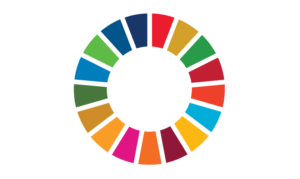 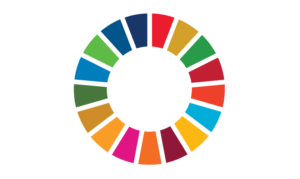 目　次
１．これまでの主な経過
２．OSAKA　SDGs　ビジョン
３．大阪府の取り組み
４．SDGs と2025年大阪・関西万博
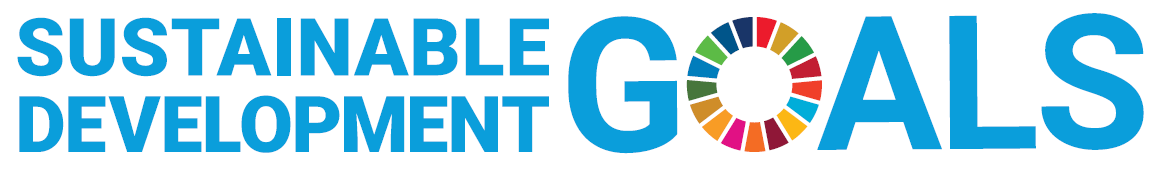 10
３．大阪府の取り組み①
〇SDGｓ未来都市及び自治体モデル事業
タイトル
2025年大阪・関西万博をインパクトとした「SDGs先進都市」の実現に向けて

SDGs未来都市　計画概要
　「いのち輝く未来社会のデザイン」をテーマに掲げる大阪・関西万博の開催都市として、行政だけでなく、府民や企業、市町村、金融機関、経済界などあらゆるステークホルダーとの連携を広げつつ、2030年のあるべき姿に向け、一人ひとりがSDGsを意識し自律的に行動する「SDGs先進都市」の実現をめざす。
３．大阪府の取り組み②
〇自治体SDGsモデル事業
三側面をつなぐ統合的取組　「大阪ブルー・オーシャン・ビジョン」推進事業
①「大阪ブルー・オーシャン・ビジョン」実行計画の取りまとめと推進体制の構築
②「地域・事業者の連携による新たなペットボトル回収・リサイクルシステム」の確立
③モデル事業をはじめとするSDGsの取組みに関する情報発信と国際協力の推進
①経済面の取組
③環境面の取組
②社会面の取組
・海洋プラスチック問題等の解決に向けた
　環境先進技術シーズ調査普及啓発事業
・バイオプラスチックビジネス等推進事業
・国連環境計画国際環境技術センター（UNEP－IETC）との連携事業
・水・環境技術の海外プロモーション事業
・マイボトル・マイバッグの普及促進　　
・公共空間における給水スポット設置事業
・大阪湾の環境改善、環境意識向上
・資源集団回収活動によるコミュニティビジ
　ネスの振興　など
・海洋プラスチック問題等の解決に向けた
　環境先進技術シーズ調査普及啓発事業
・大阪湾の海ごみの回収事業
・ごみの減量と3Rの啓発推進事業　など
大阪湾のマイクロプラスチック調査の様子
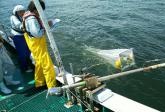 マイバッグ協定
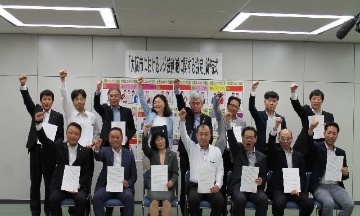 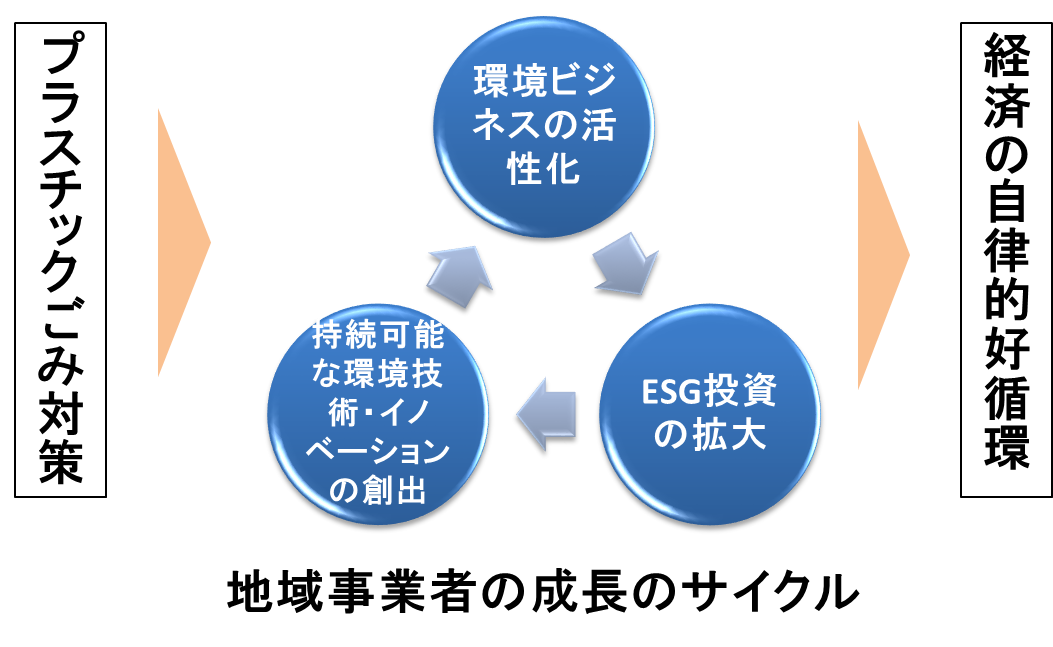 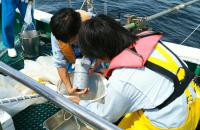 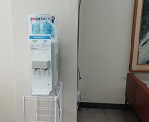 給水機の設置
３．大阪府の取り組み④
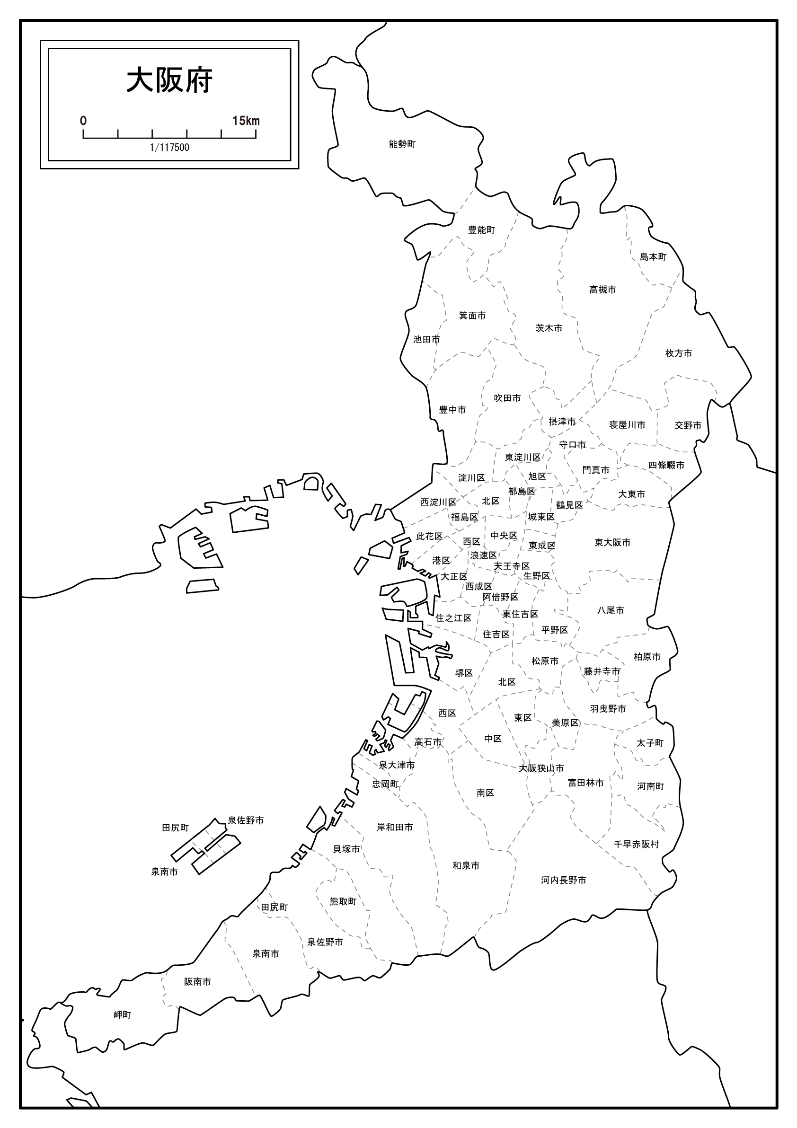 〇大阪府内のSDGｓ未来都市選定状況
大阪府域の
未来都市
３．大阪府の取り組み⑤
〇大阪SDGs行動憲章の策定（令和３年１月）
わたしたちは、「誰一人取り残さない、持続可能な社会の実現」をめざす“持続可能な開発のための2030アジェンダ”（SDGs）の理念に賛同し、2025年大阪・関西万博の地元都市として、万博のテーマである「いのち輝く未来社会のデザイン」に向けて、SDGsの17ゴールの達成をめざします。
かけがえのない“いのち”を大切にし、地域社会や環境に配慮して行動します。
1
2030年に住みたい魅力あふれる大阪をイメージし、できることから意識して行動します。
2
人と人との出会い、つながりを大事にしながら、互いに学びあい協力して行動します。
3
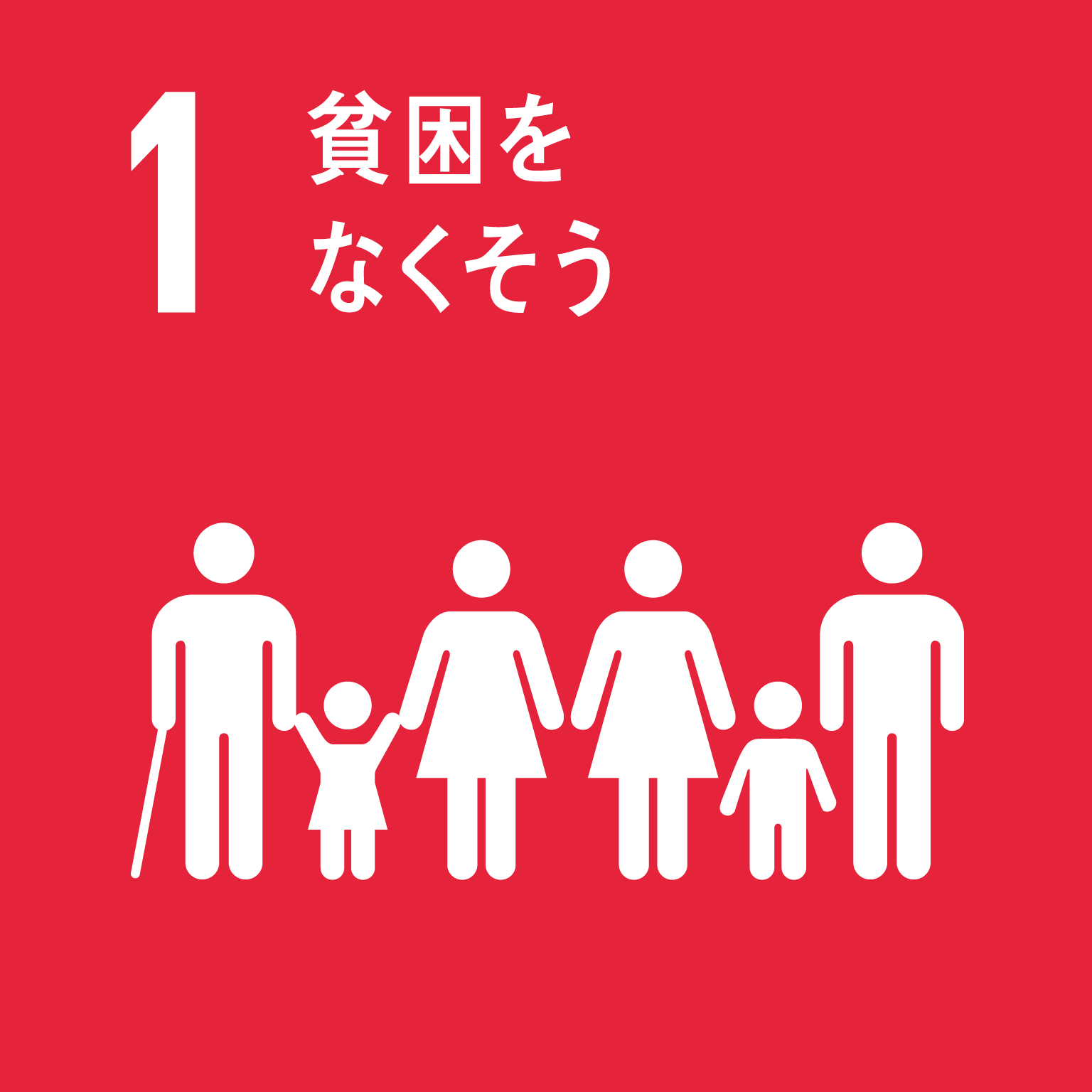 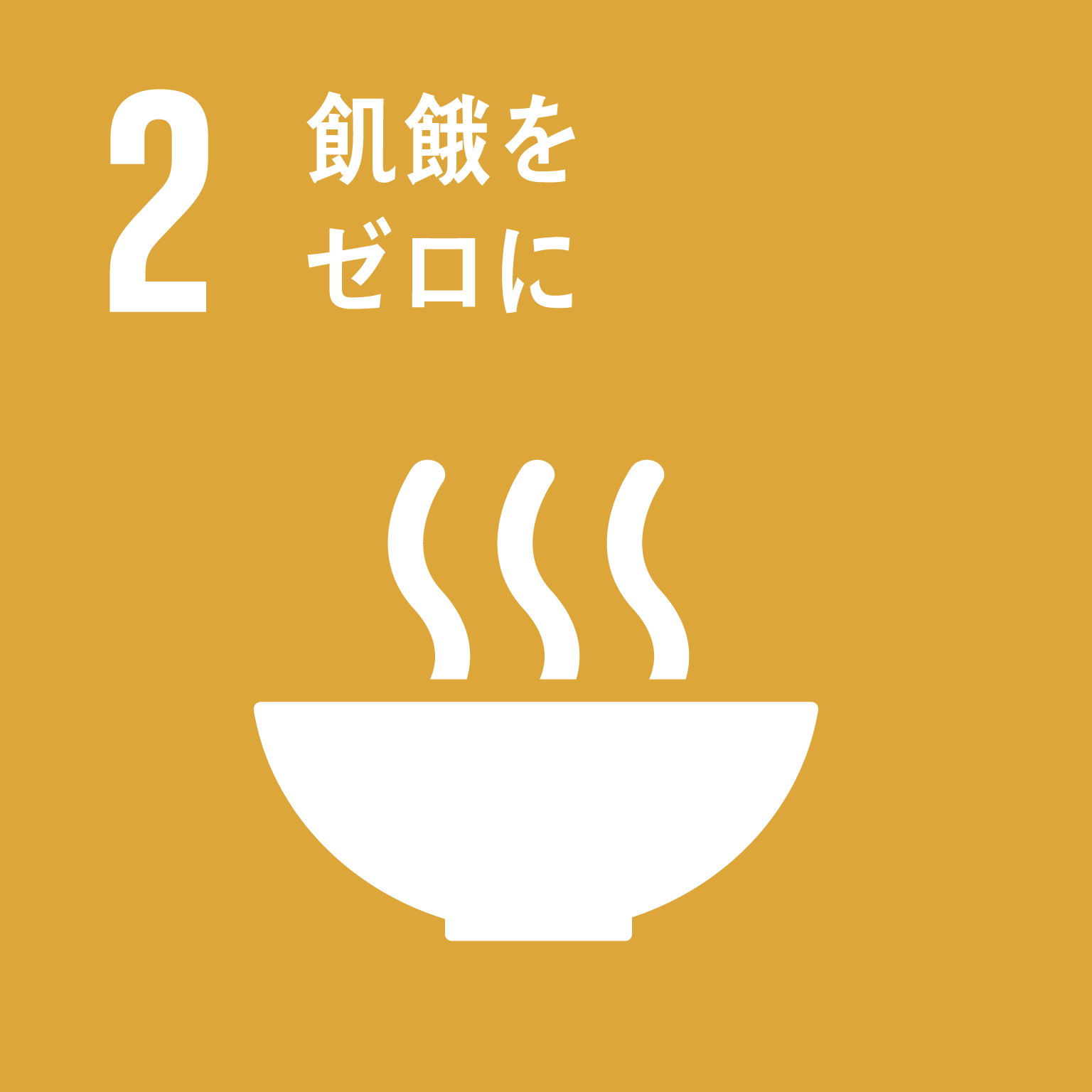 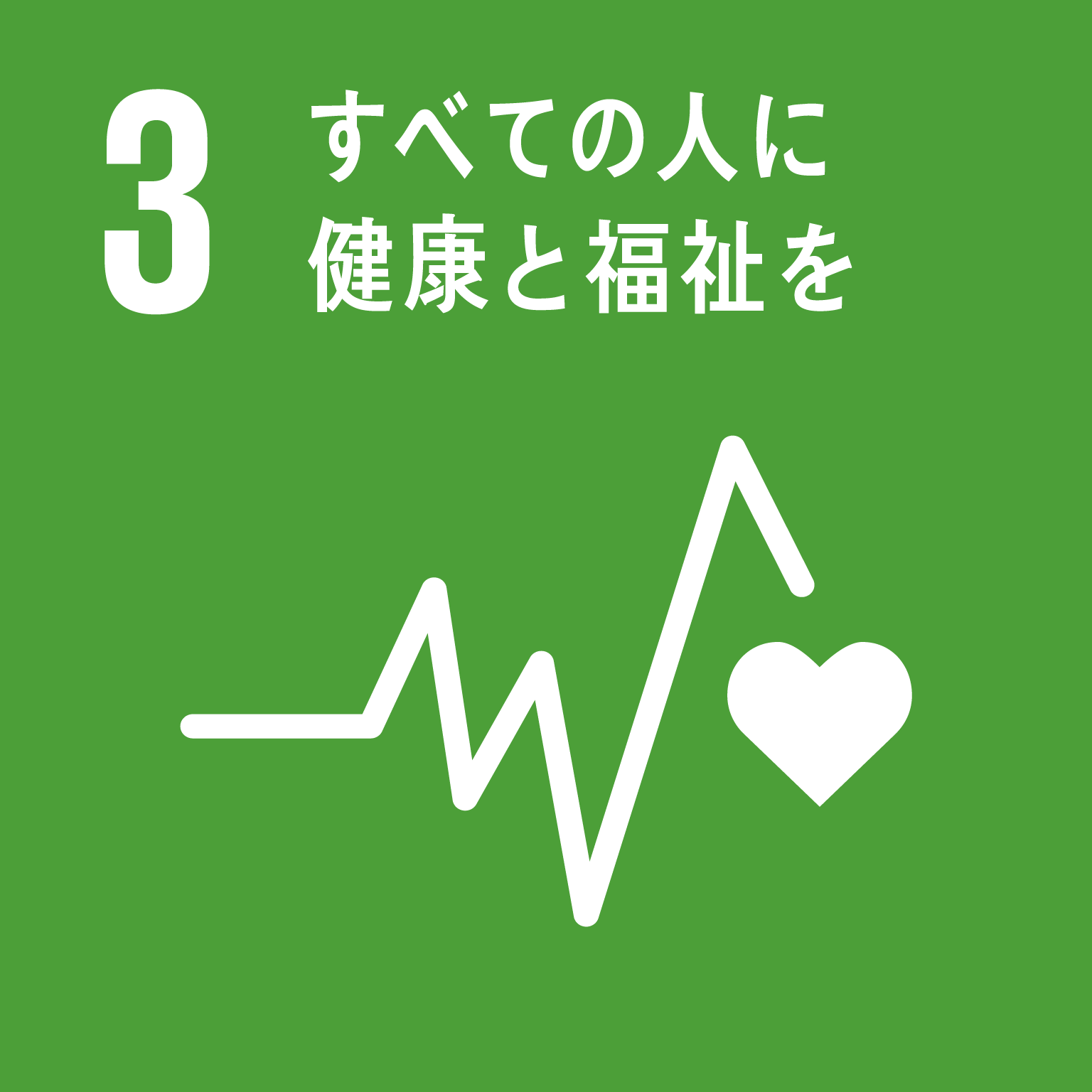 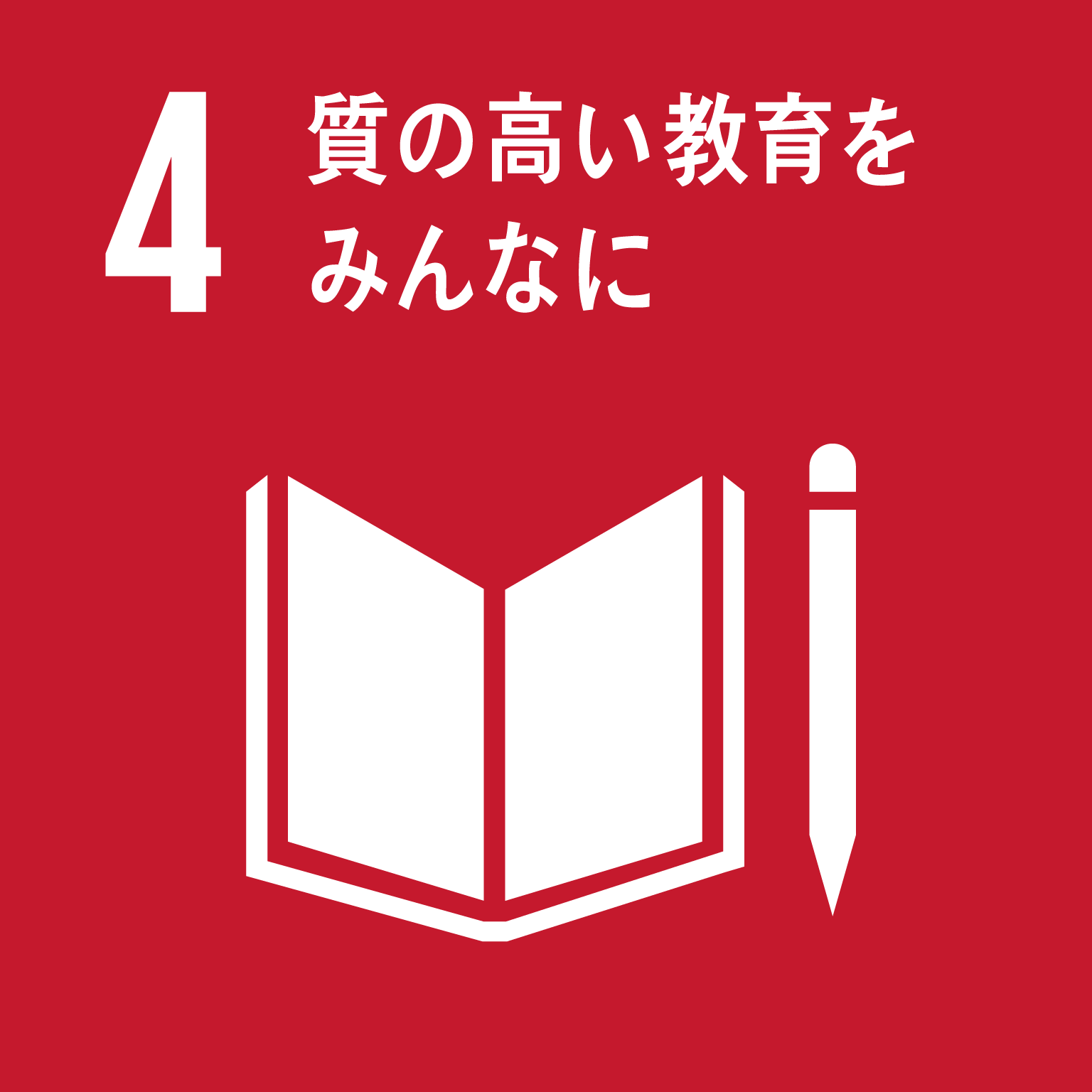 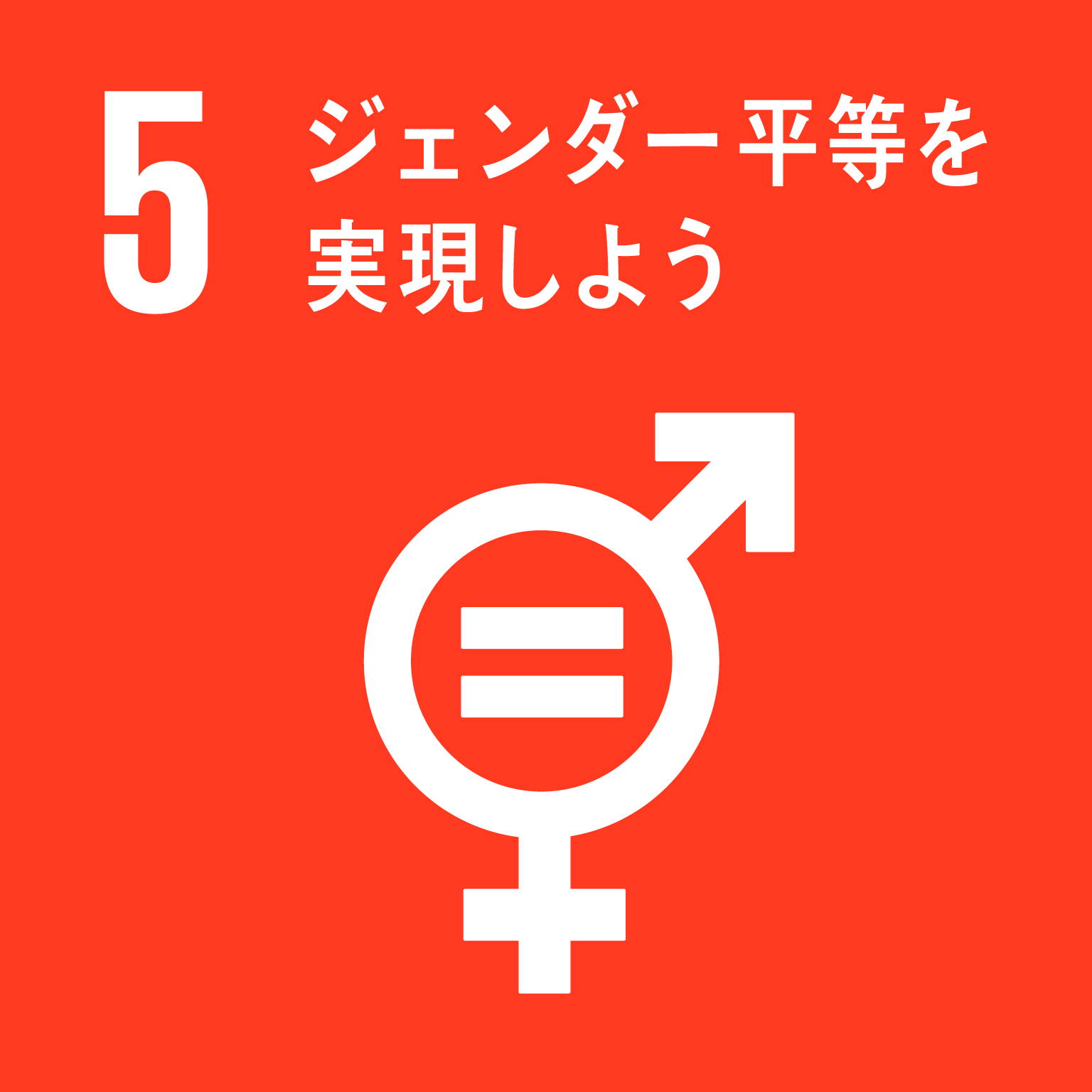 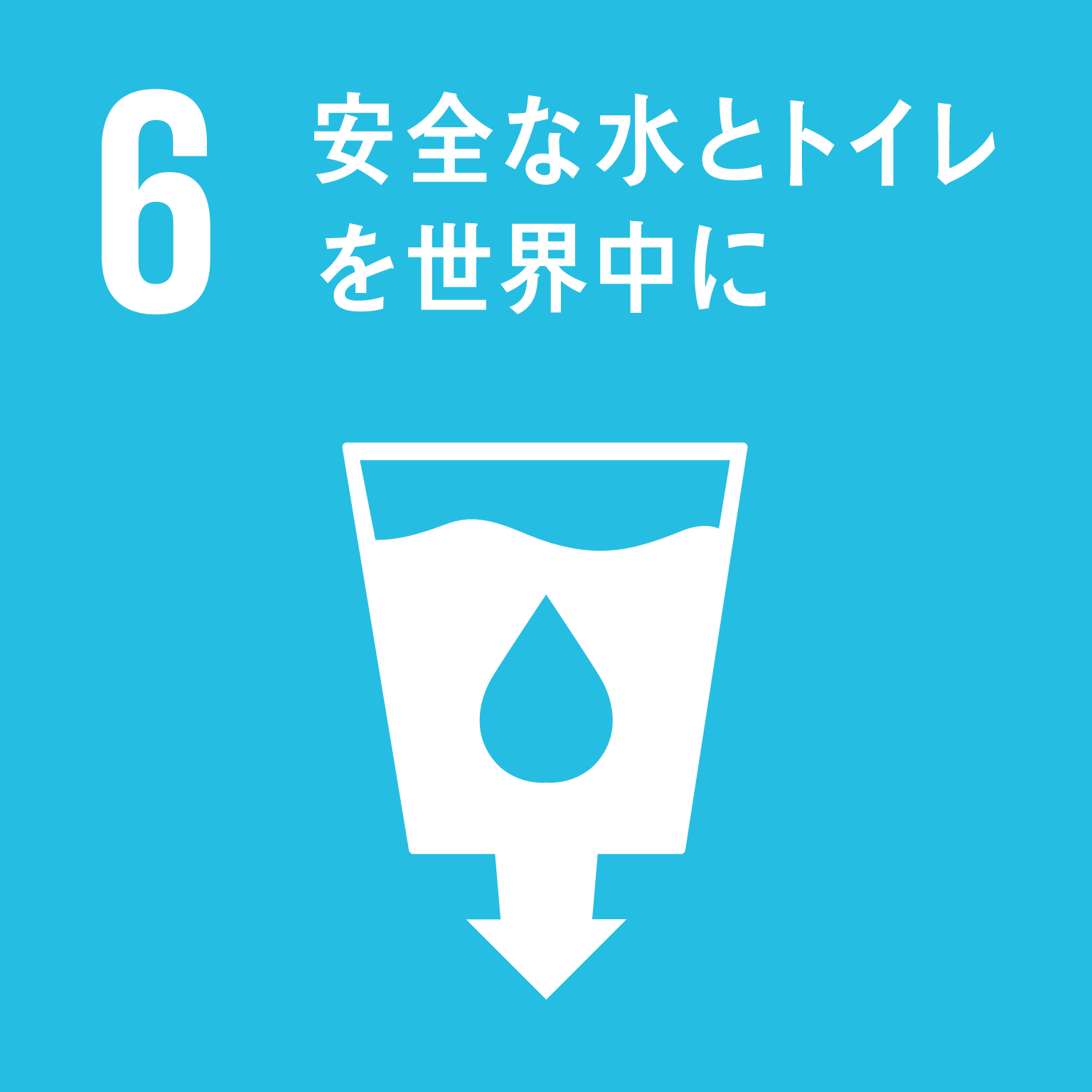 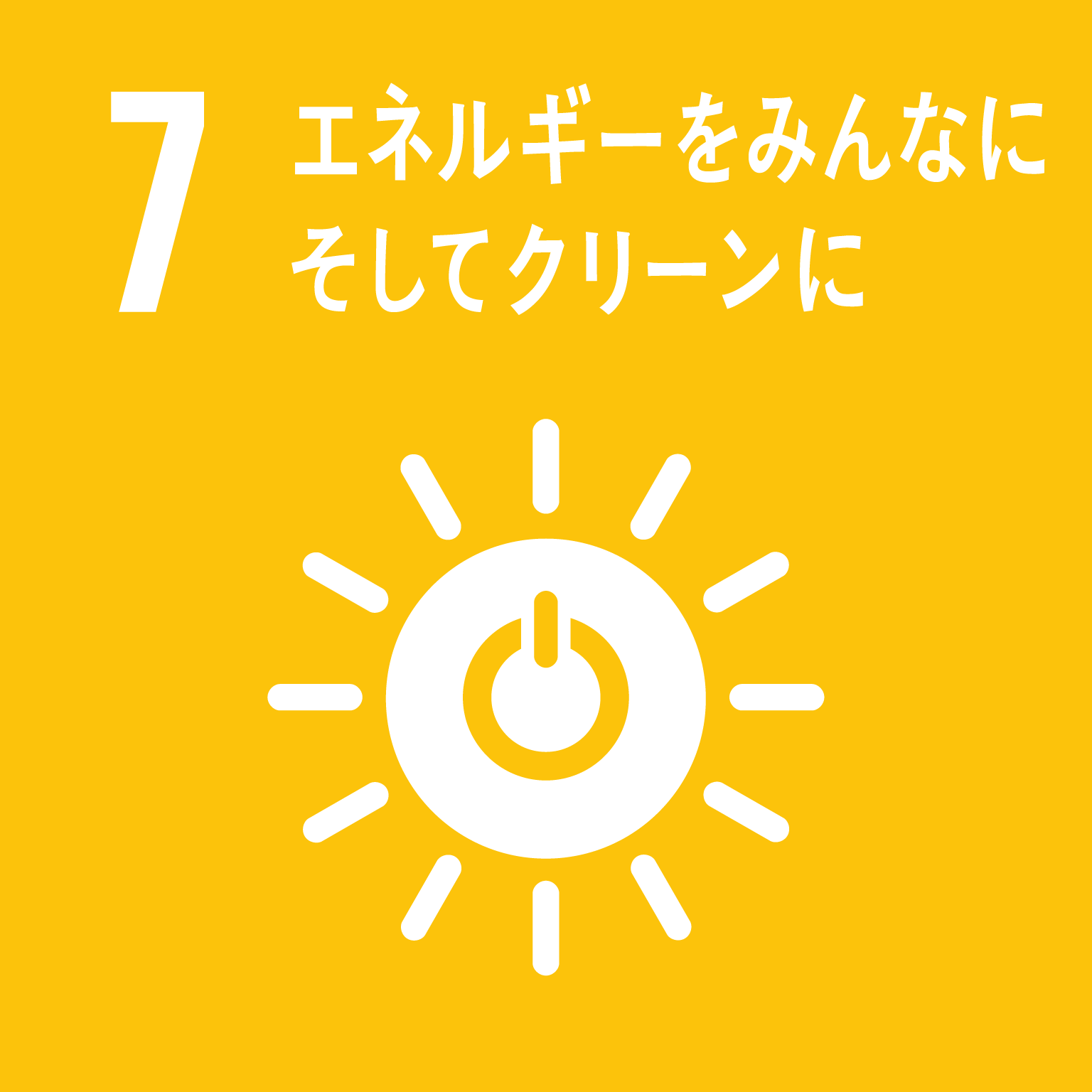 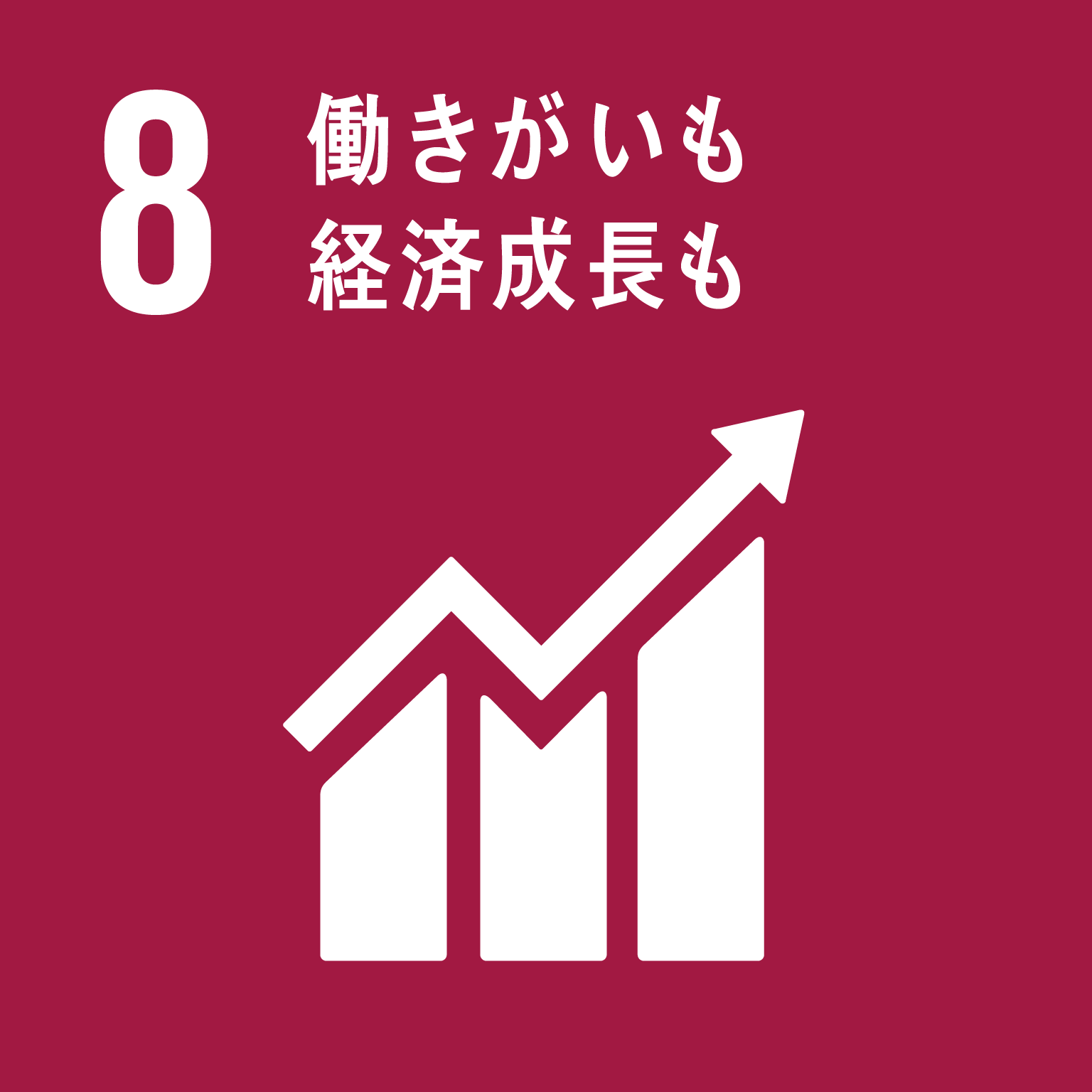 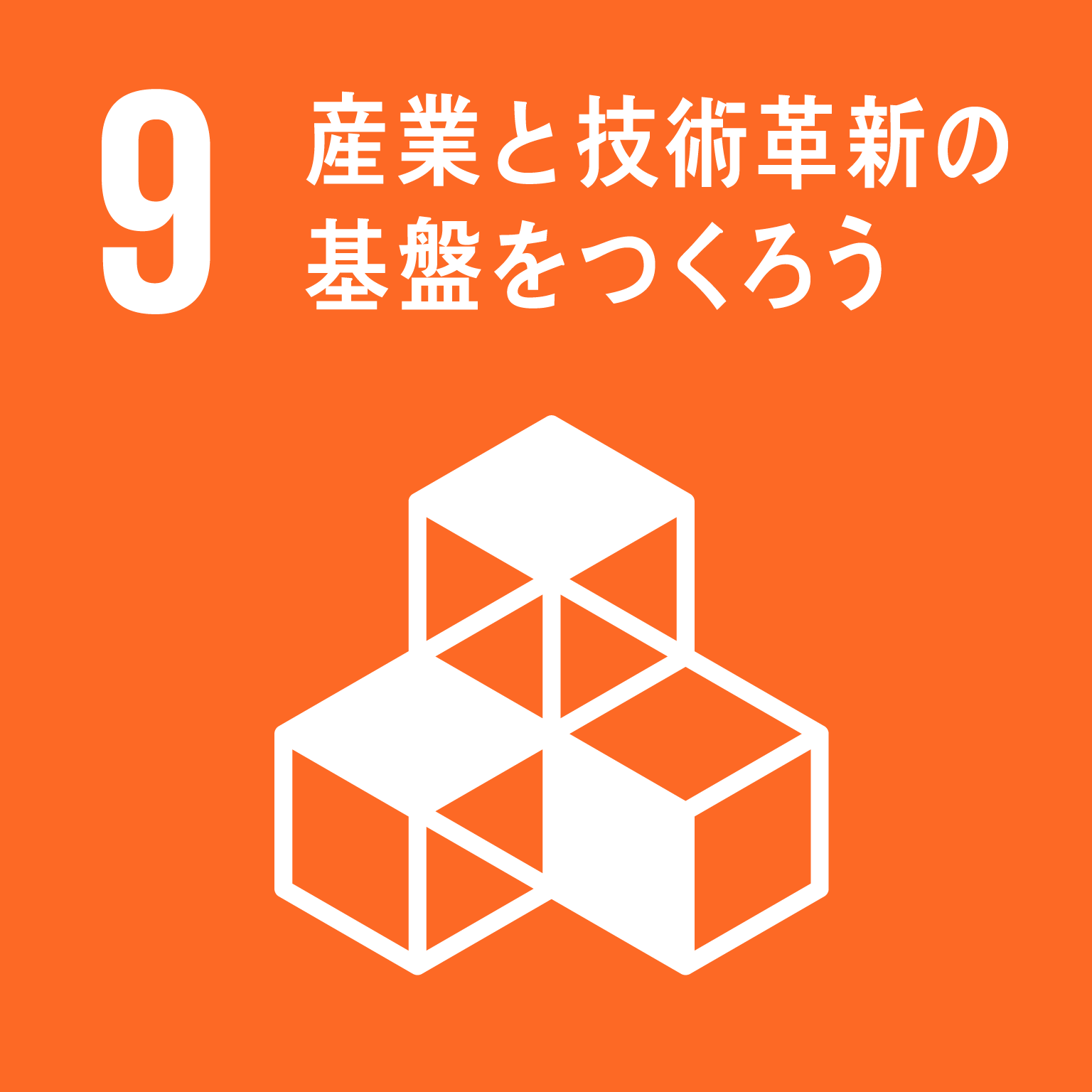 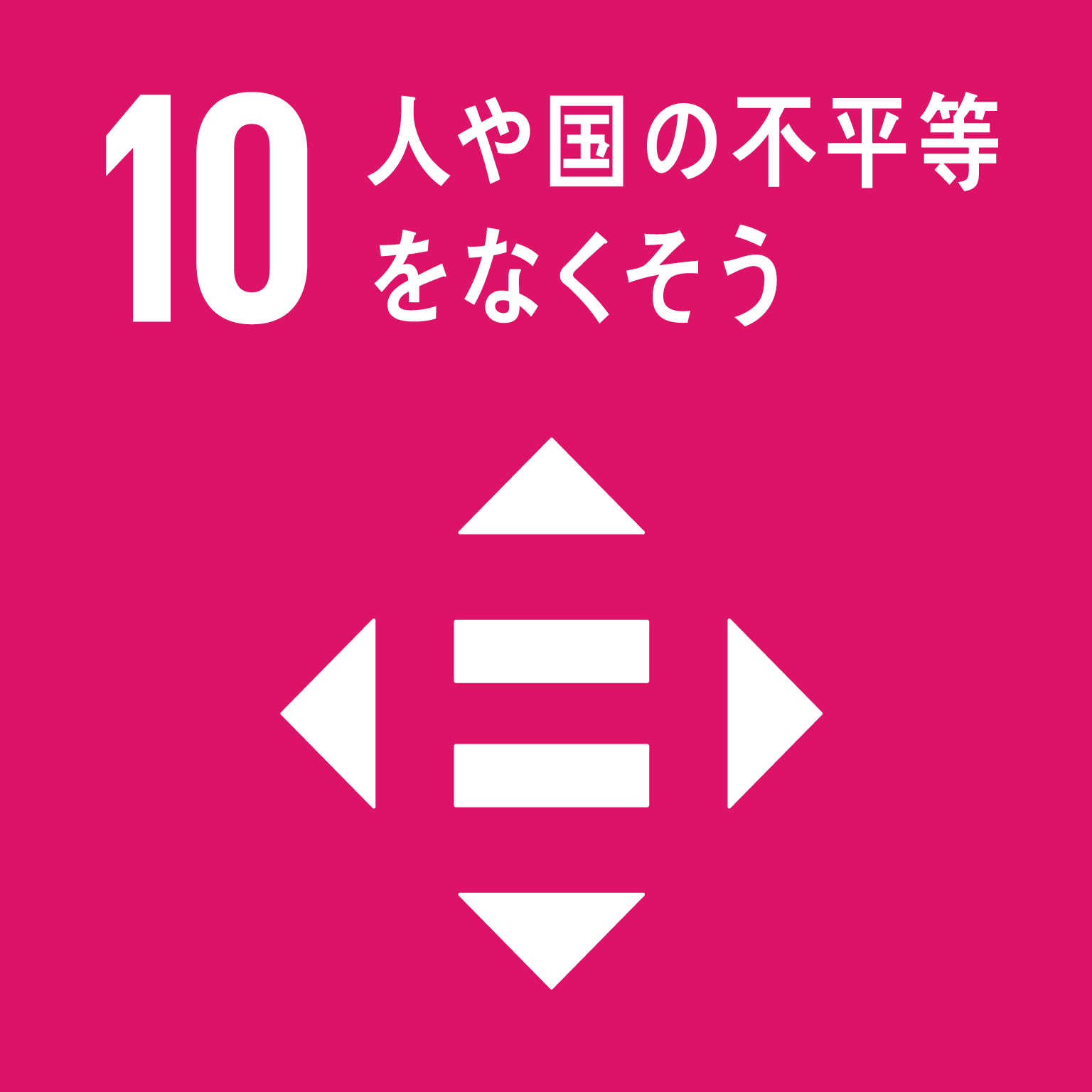 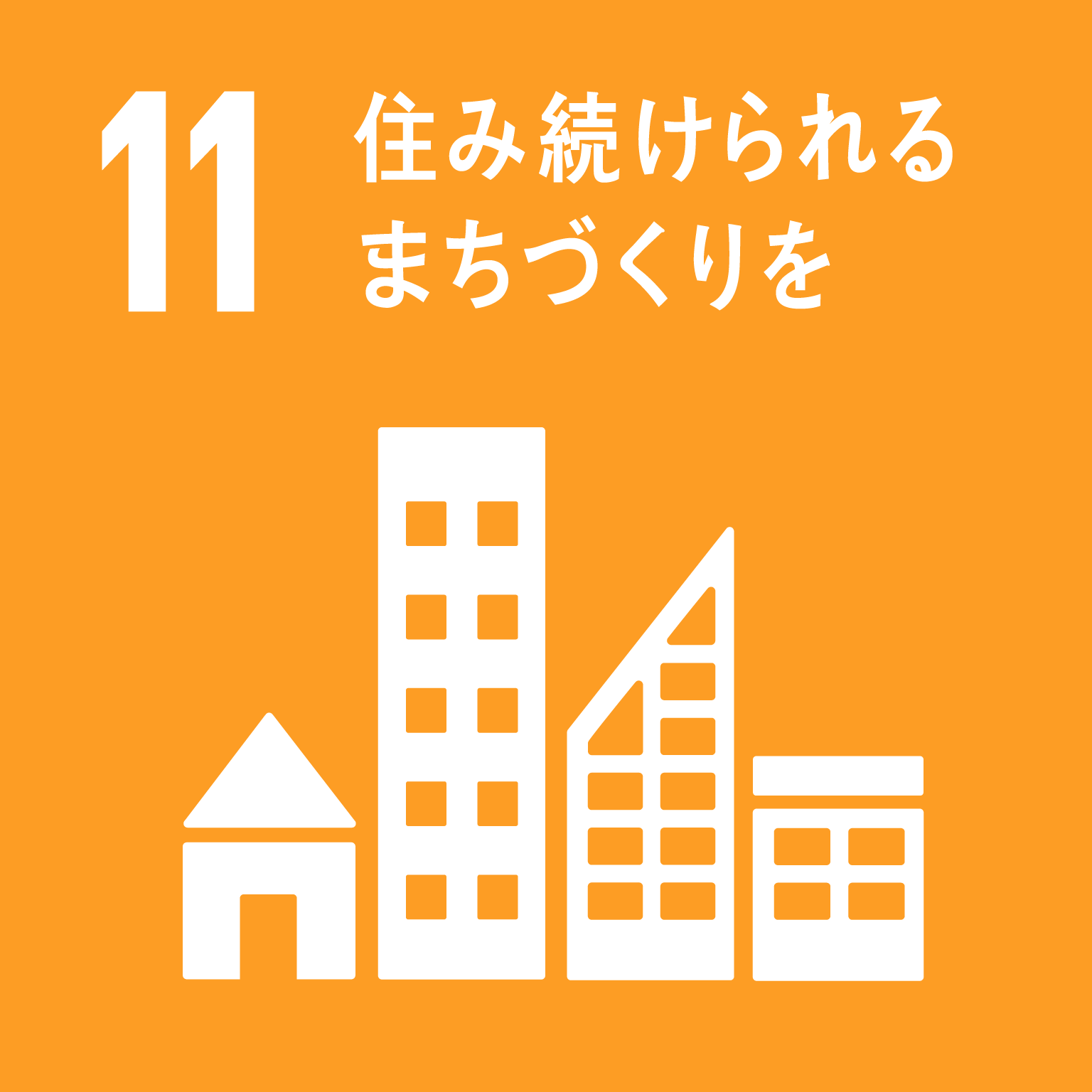 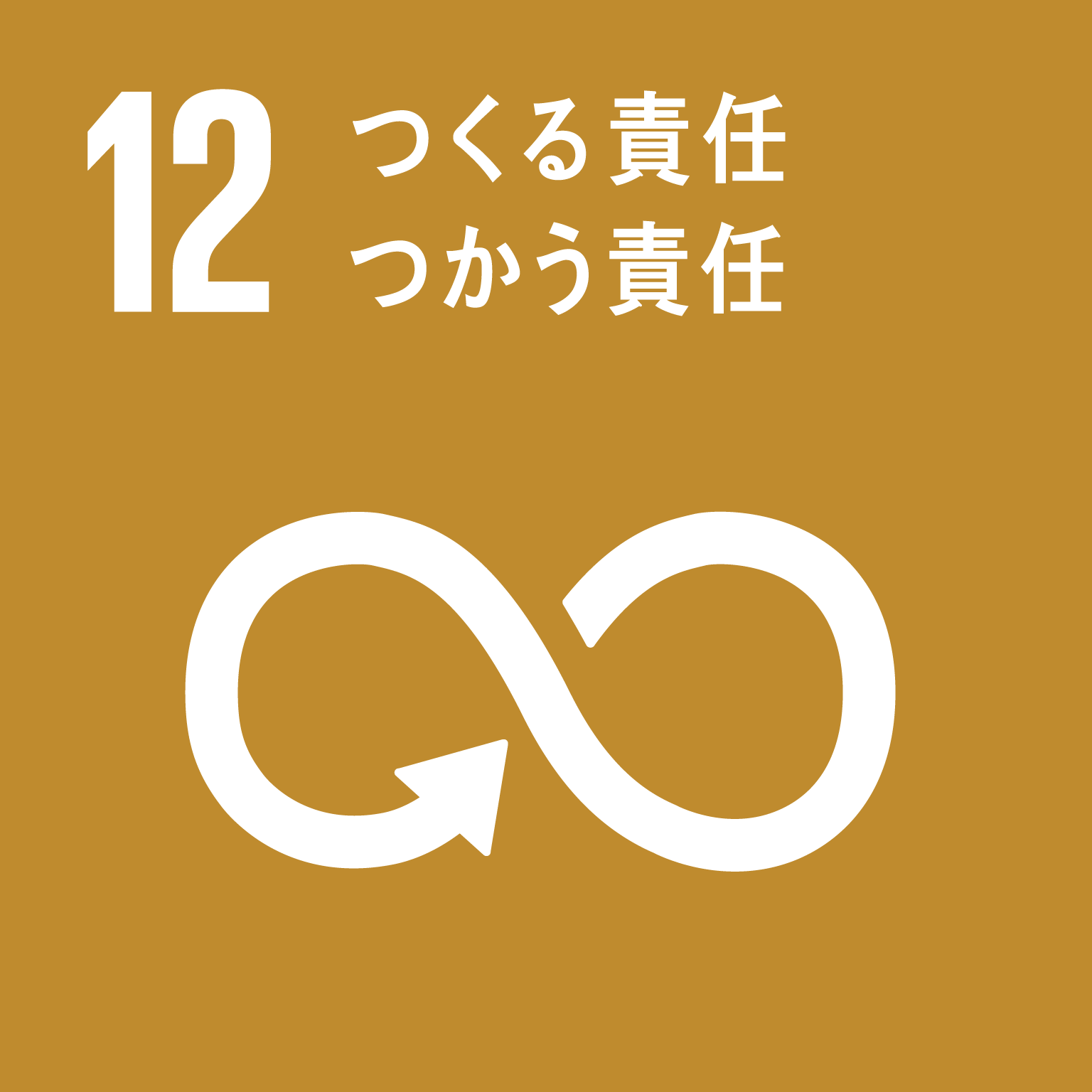 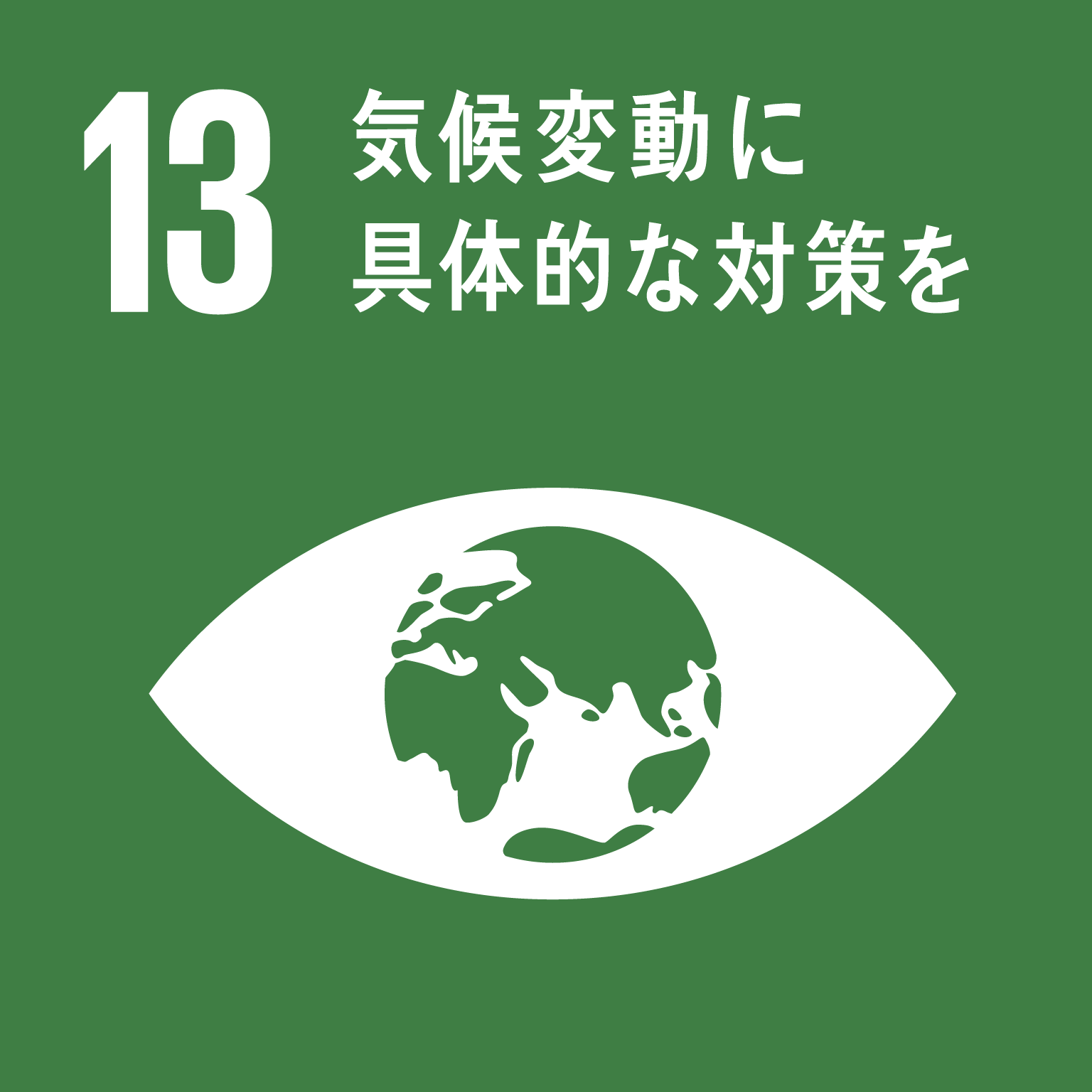 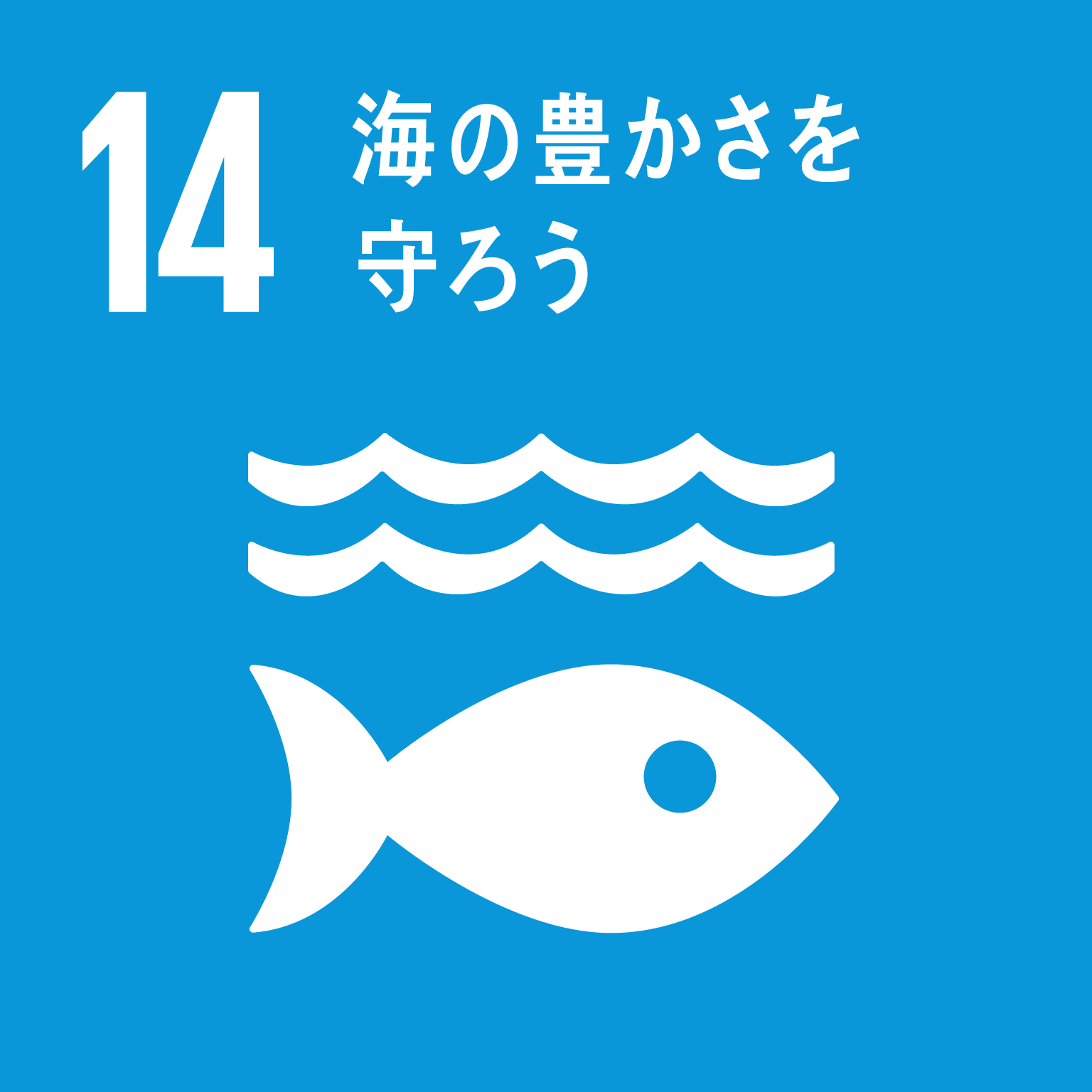 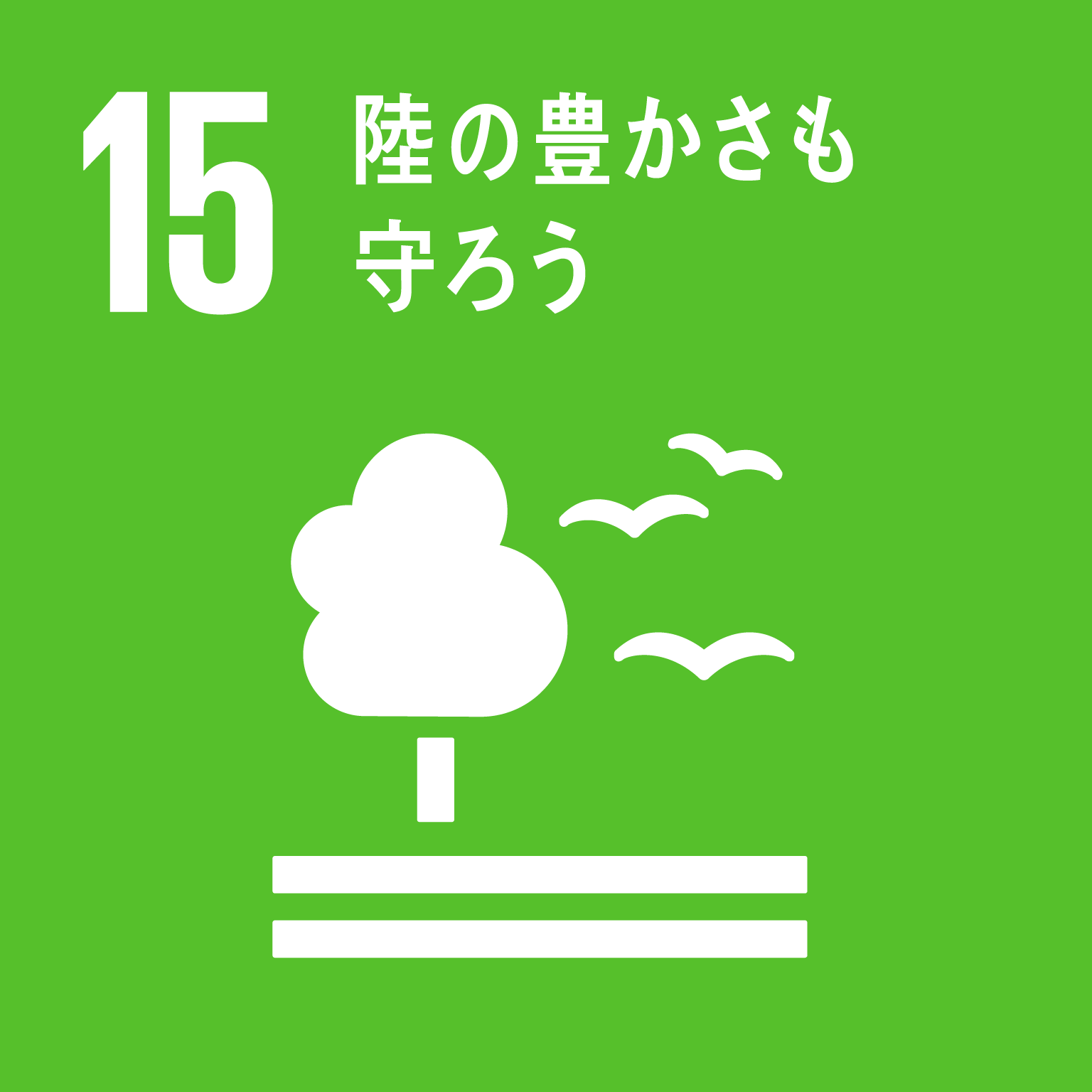 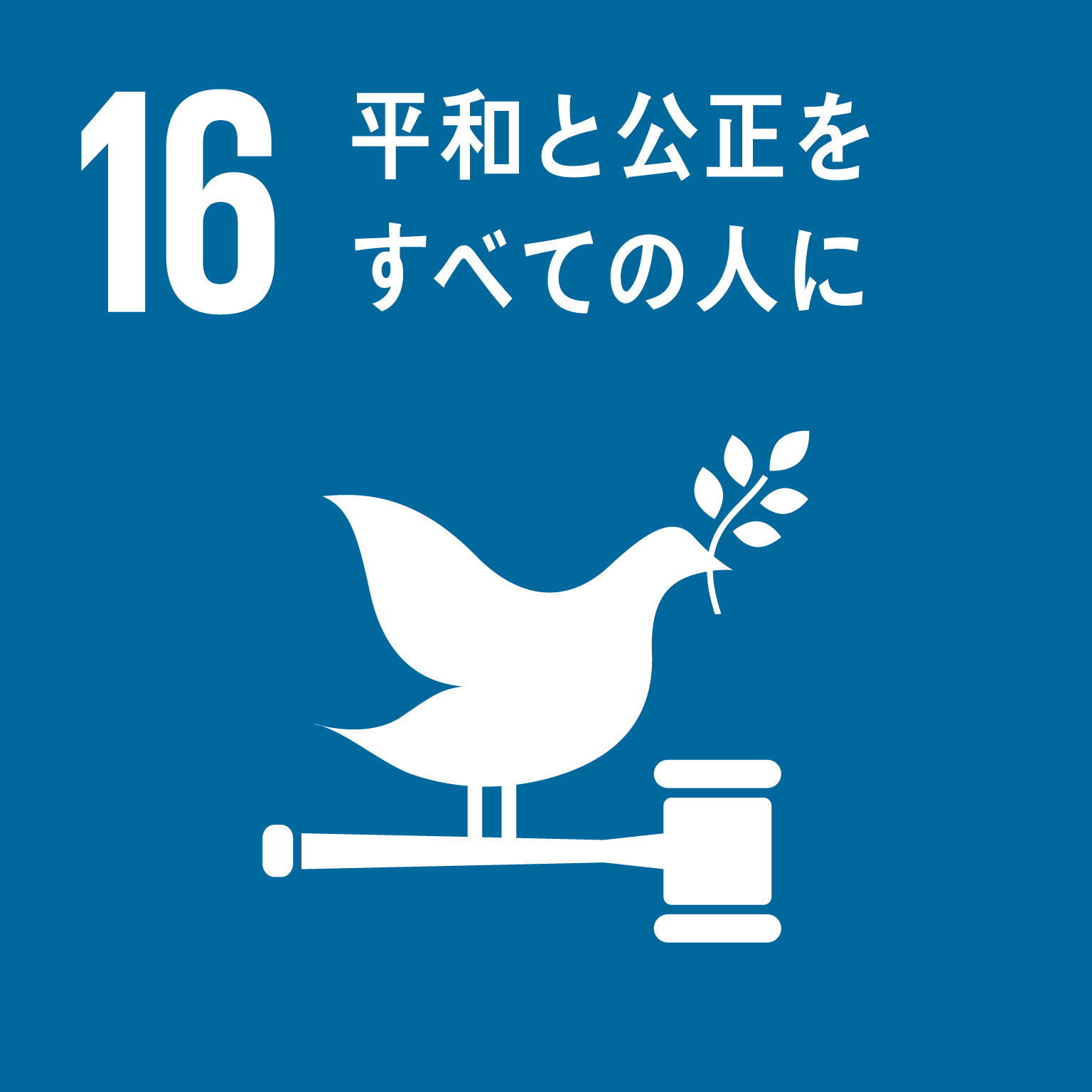 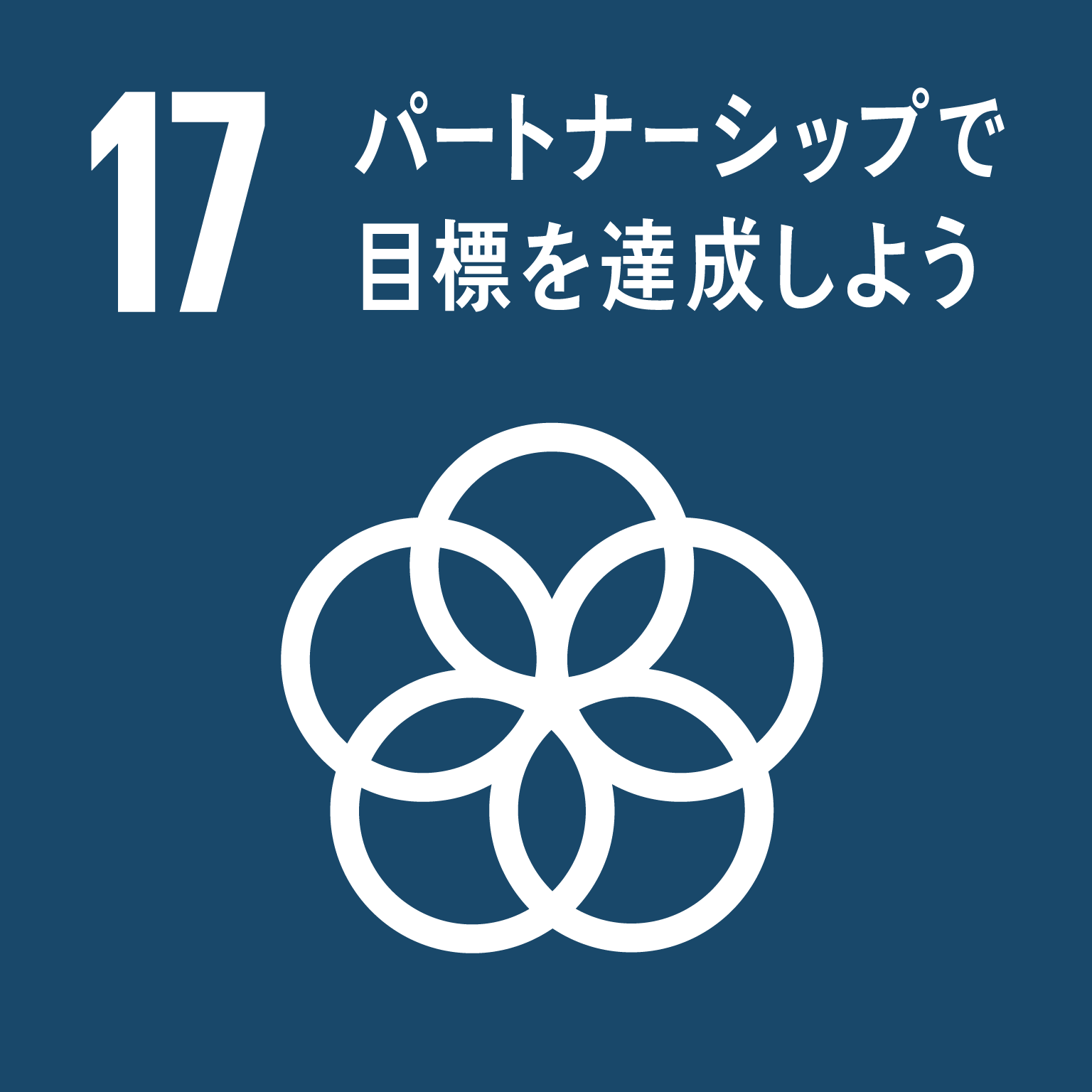 14
３．大阪府の取り組み⑥
〇私のSDGs宣言プロジェクトの開始（令和３年２月）
府⺠や府内企業・団体などあらゆるステークホルダーに SDGs を知ってもらい、具体的な⾏動につなげるために策定した「大阪 SDGs ⾏動憲章」の趣旨に沿って、自らが⾏う SDGs の達成に向けた⾏動を宣言するプロジェクトです。
府民、府内の企業・団体など
対　象
宣言内容
SDGsの達成に向けた取組み、関連するゴール
大阪府ホームページ、大阪府SDGs【公式】Twitter
参加方法
取り組み宣言の例
エコバッグやマイボトル、
マイ容器を使う
冷蔵庫の中を把握して、
必要な分だけ買い足す
誰もが働きやすい
職場環境を作る
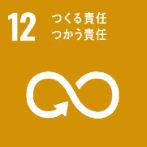 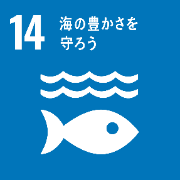 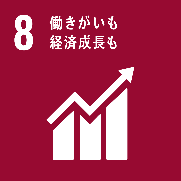 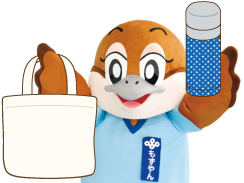 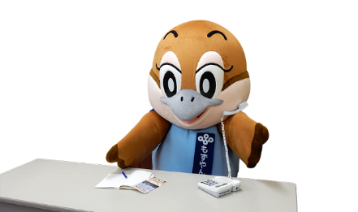 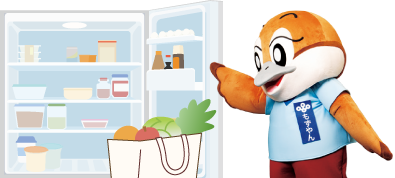 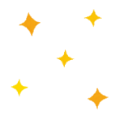 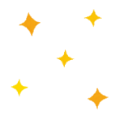 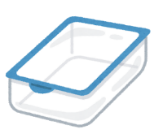 ３．大阪府の取り組み⑦
〇ステークホルダー間のマッチングについて
大阪商工会議所と連携し、カーボンニュートラルをテーマに、府内市町村と中小企業のマッチングイベントを実施。
テーマに沿って市町村が抱える課題解決を図っていただくため、はじめに市町村に課題を発表（プレゼン）いただき、その課題解決に向け、ノウハウやアイデアを提供が可能な企業に手を挙げていただく方式で実施。
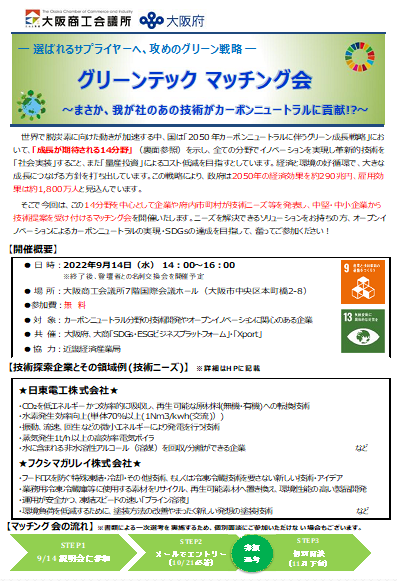 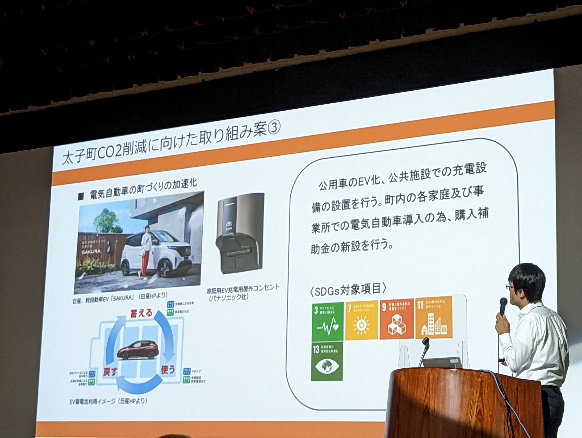 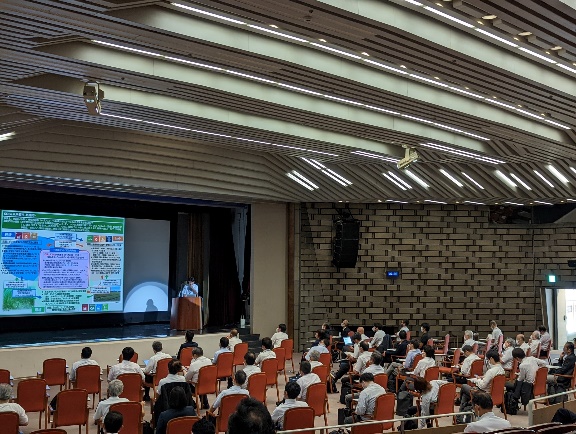 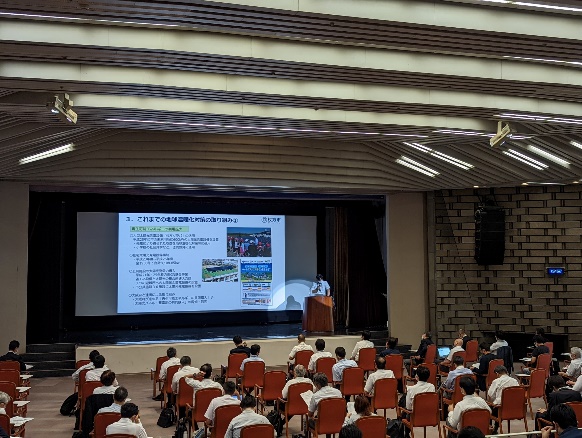 【マッチングに向けたイメージ】
地域の社会課題解決へ
後日
＜イベント当日＞
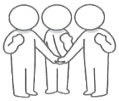 【市町村】×【企業】
【市町村】×【企業】
【市町村】
【大阪府】
市町村を募集
連携に向けた打合せ
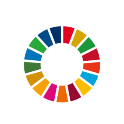 連携に向け、参加企業と名刺交換をしていただく時間を設けます。
集まった企業に、プレゼン形式で課題を発表いただきます。
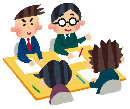 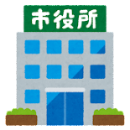 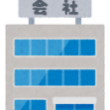 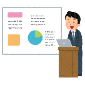 【大阪商工会議所】
参加企業を募集
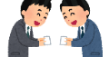 イベント後も必要に応じ大阪府が市町村と企業のマッチングを支援
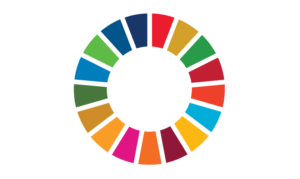 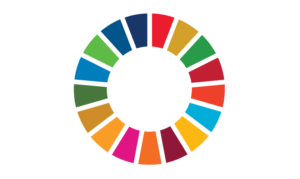 目　次
１．これまでの主な経過
２．OSAKA　SDGs　ビジョン
３．大阪府の取り組み
４．SDGs と2025年大阪・関西万博
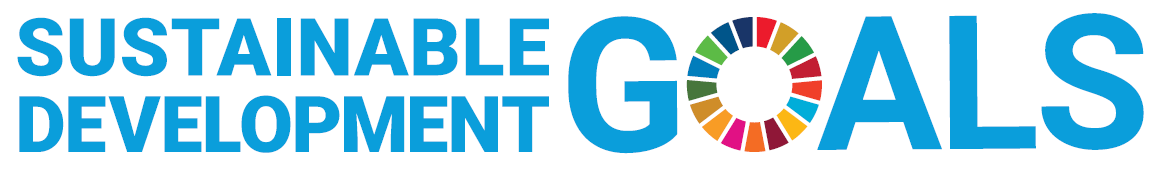 17
４．SDGs と2025年大阪・関西万博①
2025年日本国際博覧会（大阪・関西万博）
◆テーマ：いのち輝く未来社会のデザイン
　 　　　　　　 “Designing Future Society for Our Lives”
◆開催期間 ：2025年4/13～10/13(184日間）
◆開催場所 ：夢洲（大阪市臨海部）
◆入場者（想定）：約2,800万人
◆経済効果 ：約2兆円
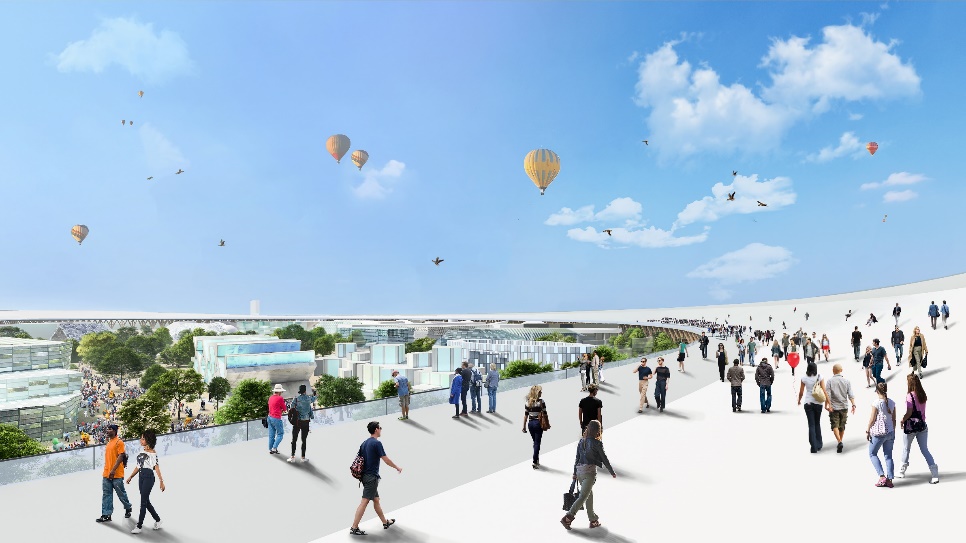 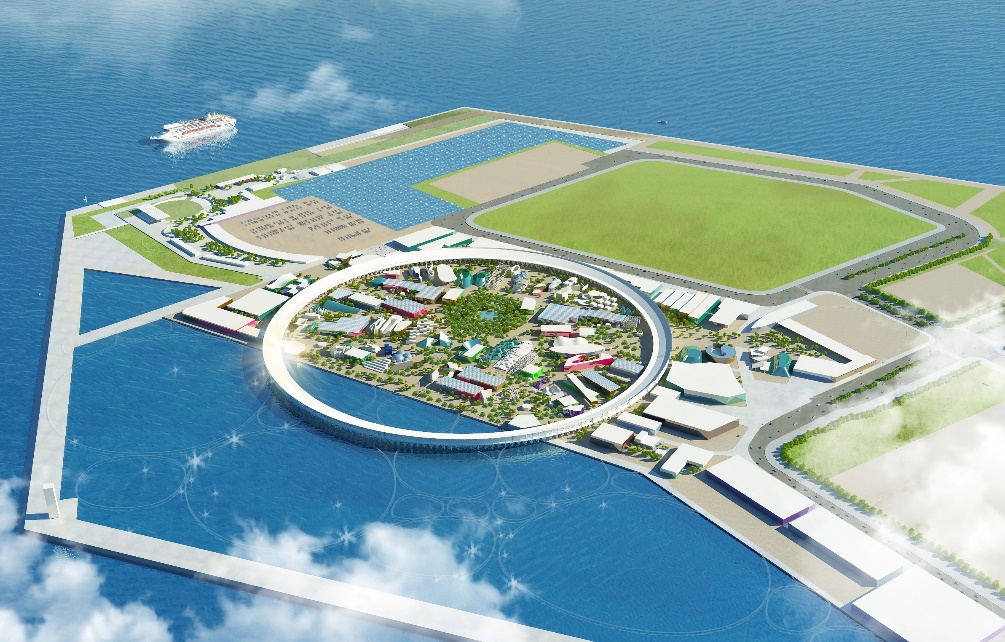 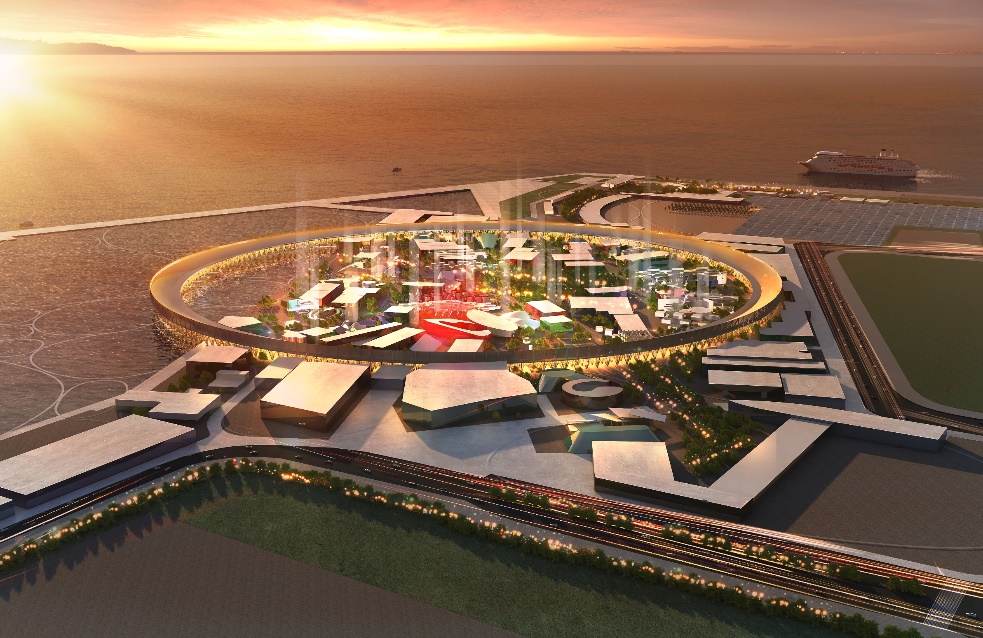 18
提供：２０２５年日本国際博覧会協会
４．SDGs と2025年大阪・関西万博②
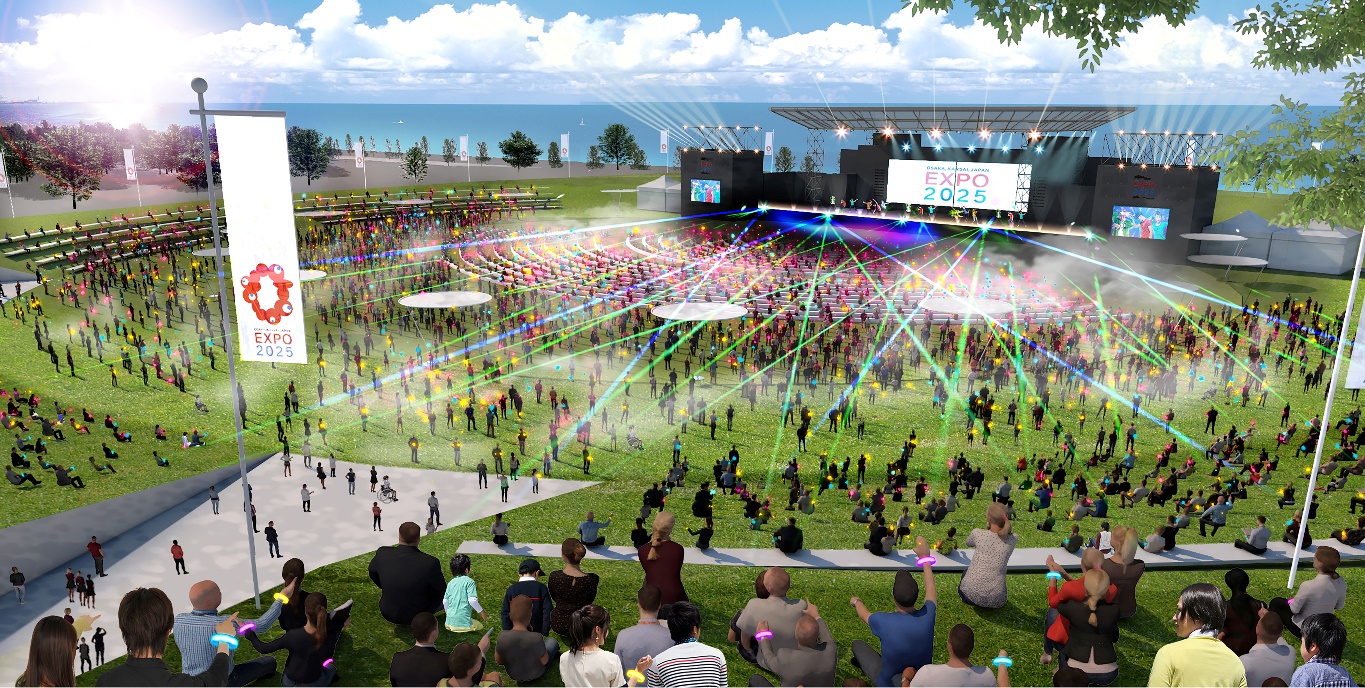 万博会場のイメージ
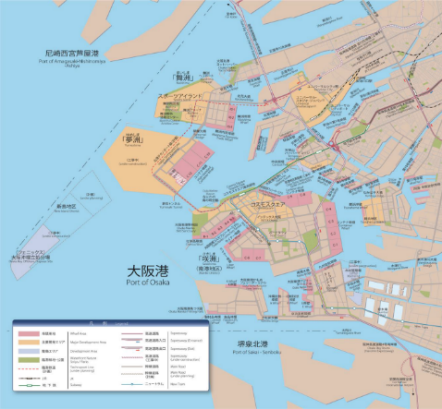 夢洲
咲洲
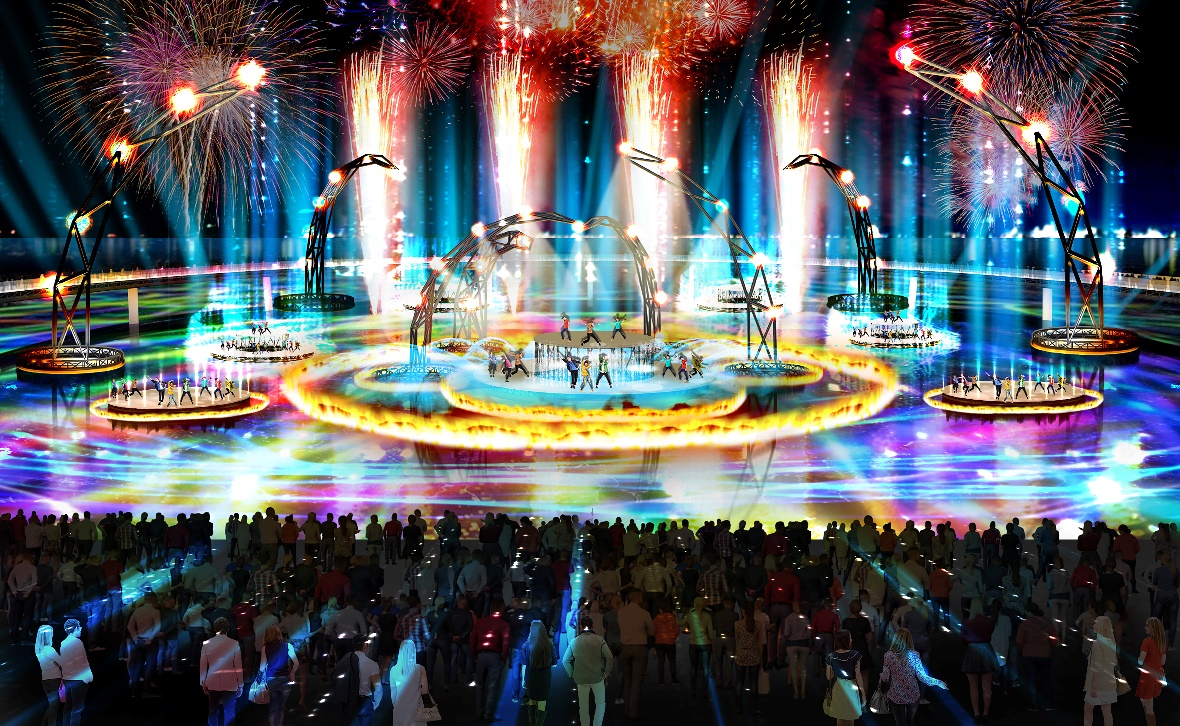 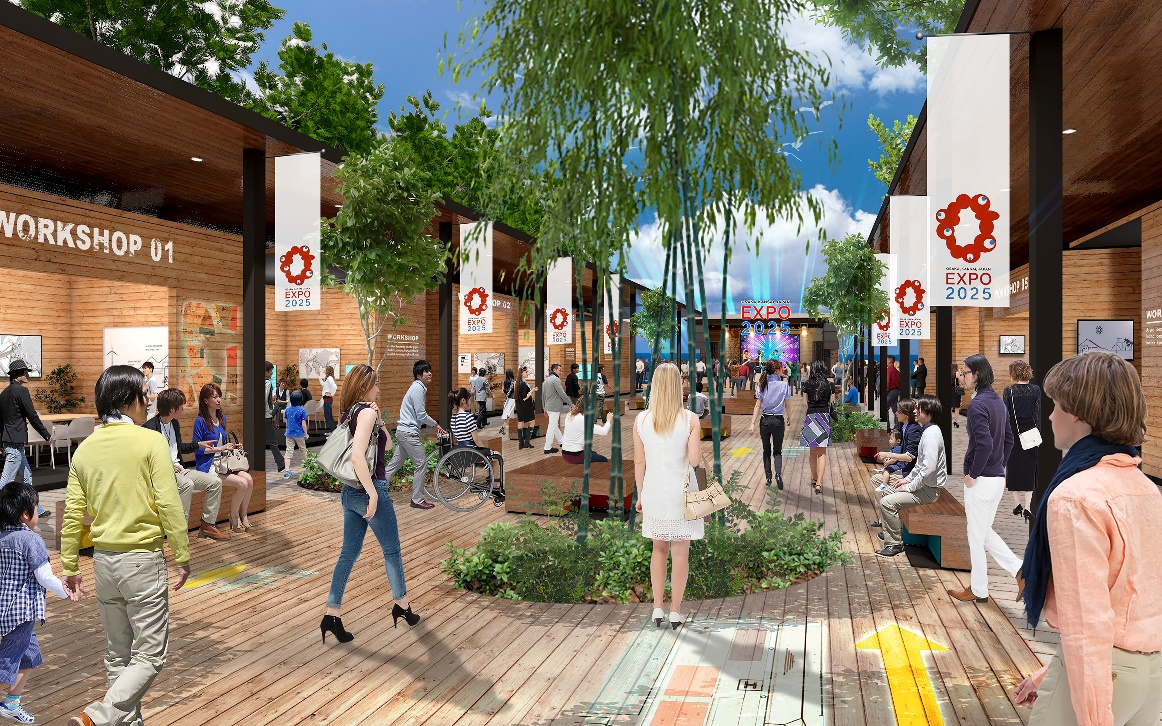 19
提供：２０２５年日本国際博覧会協会
４．SDGs と2025年大阪・関西万博③
大阪・関西万博
SDGs
将来像
テーマ
いのち輝く未来社会のデザイン
SDGsが達成された社会
サブテーマ
理　念
◆誰一人取り残さない
◆将来世代のニーズを損なうことなく、   今の世代のニーズを満たす
Saving Lives（いのちを救う）
Empowering Lives（いのちに力を与える）
Connecting Lives（いのちをつなぐ）
コンセプト
達成ポイント
先端技術を活用した社会課題の解決
People’s Living Lab（未来社会の実験場）
特徴
特徴
持続可能な社会の実現に向け、世界の大胆な変革が必要となることを、全ての国連加盟国が採択（人類の英知の結集）
地球規模のさまざまな課題に取り組むために、世界各地から英知を集める場
開催時期
目標年限
２０２５年
２０３０年
20
４．SDGs と2025年大阪・関西万博④
取り組み工程
万博に向け、「SDGs先進都市」としての基盤を整え、2030年のSDGs目標年次に向けた総仕上げを図る中で、万博のレガシーとして「SDGs先進都市」を実現する。
万博のレガシーとして、SDGs先進都市を実現
大阪・関西万博
ＳＤＧｓ目標年次
SDGs先進都市としての基盤を整える
〇 改めて、2025年時点のSDGs
　17ゴールの到達点を分析
〇 「SDGs+beyond」も見据え、SDGs達成に向け、オール大阪で
　総仕上げを図る
〇 SDGsの取組みを通じ、様々な
　場面で世界に貢献していく
〇　誰もがSDGsを意識し、自律的に
　行動する大阪を実現していく

〇　様々なステークホルダーが自分なりのSDGsに取り組む中で、特に、重点ゴールの底上げに注力していく
SDGs
+beyond
2030年
2020年
2025年
21
ご清聴ありがとうございました。
大阪府　SDGs
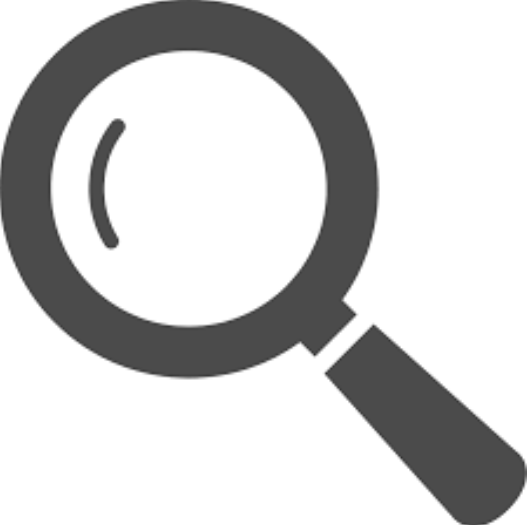 ⇒ HP「大阪府／大阪府におけるSDGsの取組み」
【お問い合わせ先】

大阪府 政策企画部 企画室 推進課
TEL:06-6944-6205
Mail:osaka_SDGs@gbox.pref.osaka.lg.jp
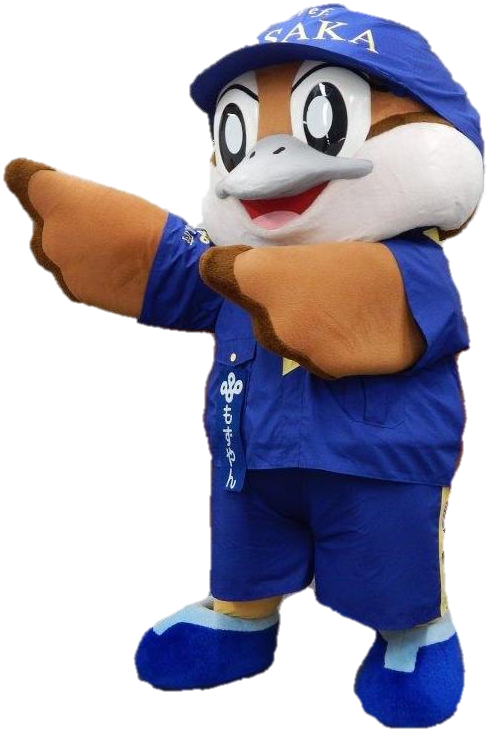 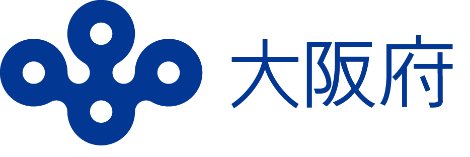 22